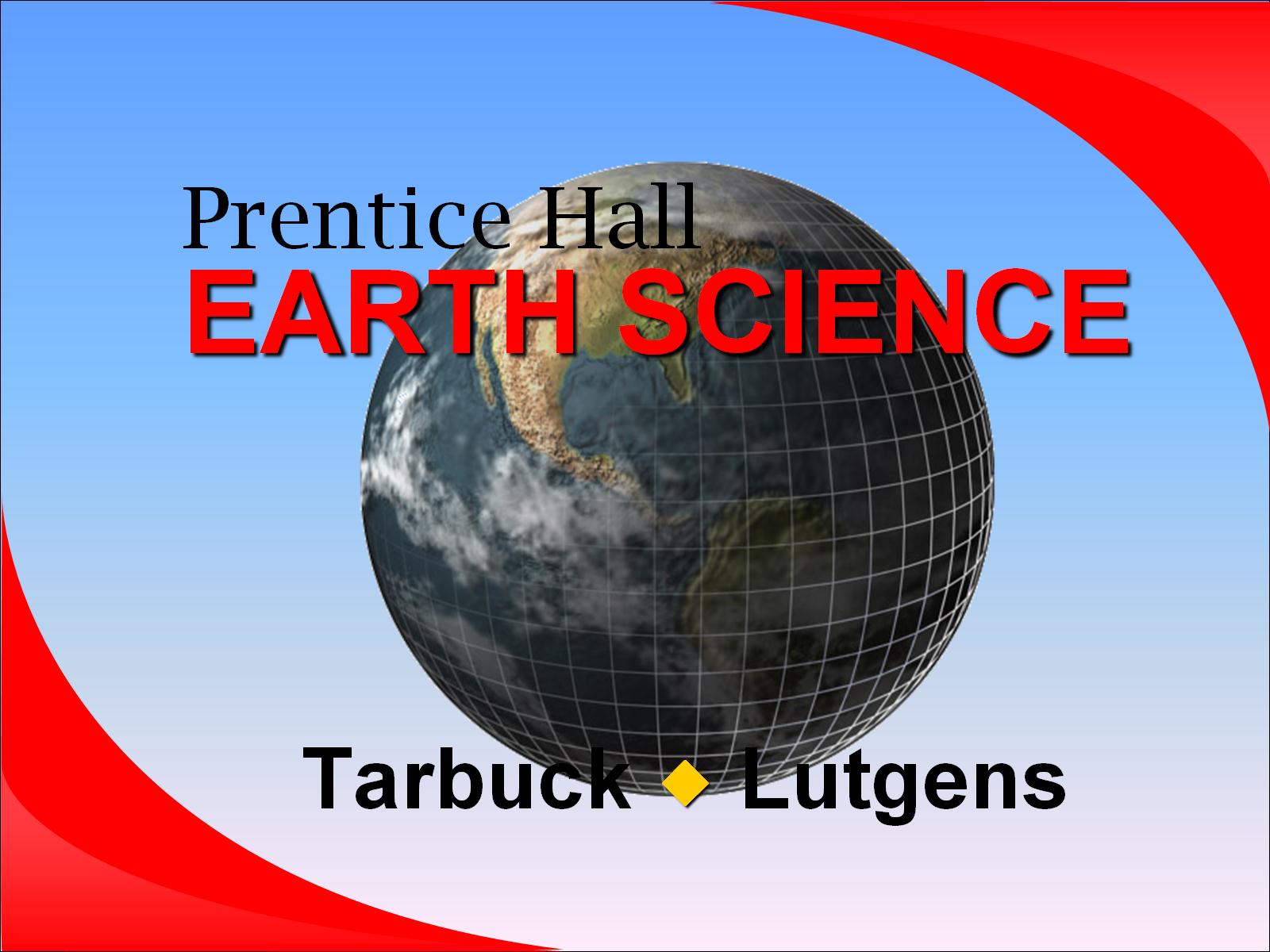 Prentice Hall            EARTH SCIENCE
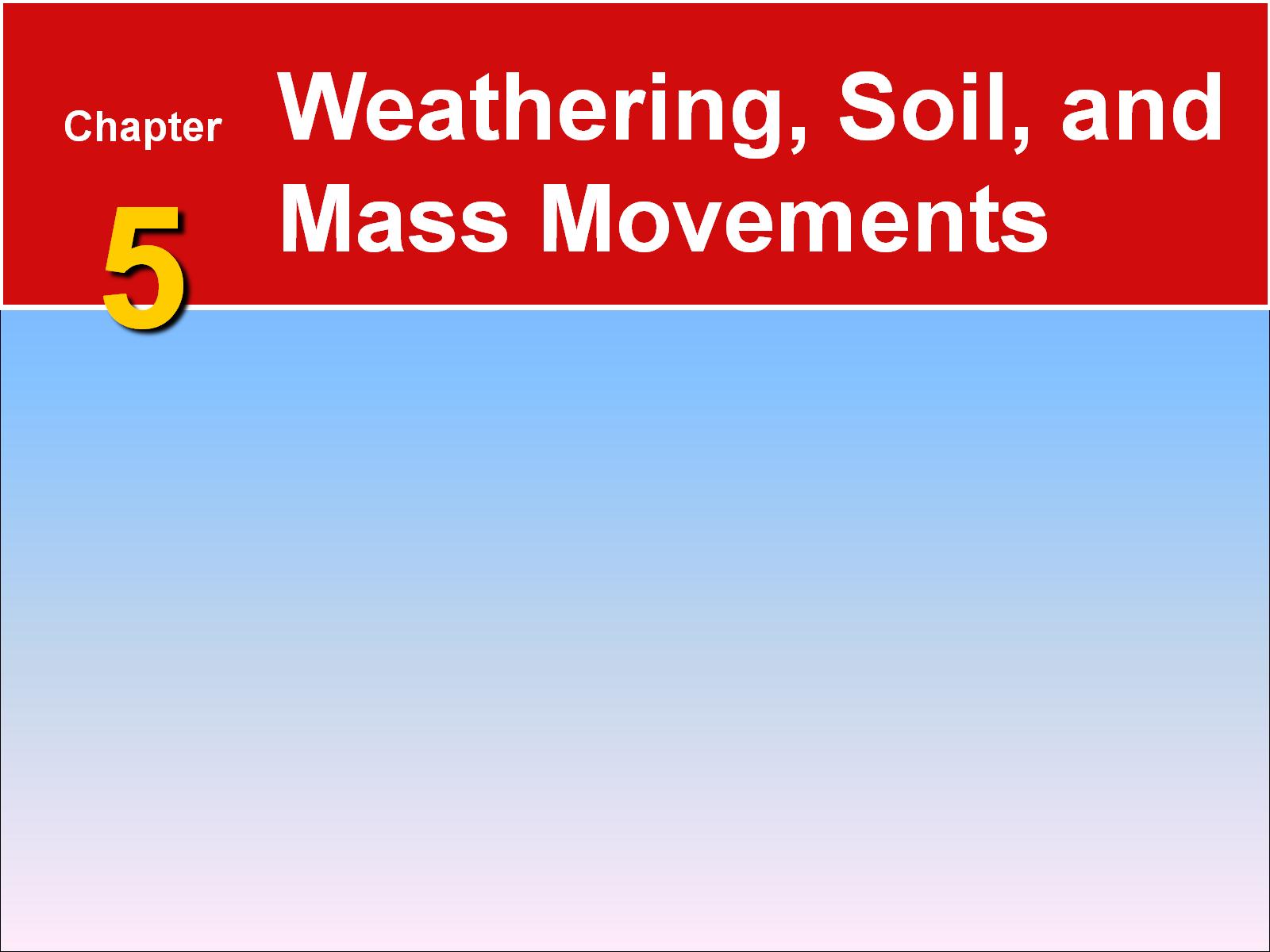 Chapter 5
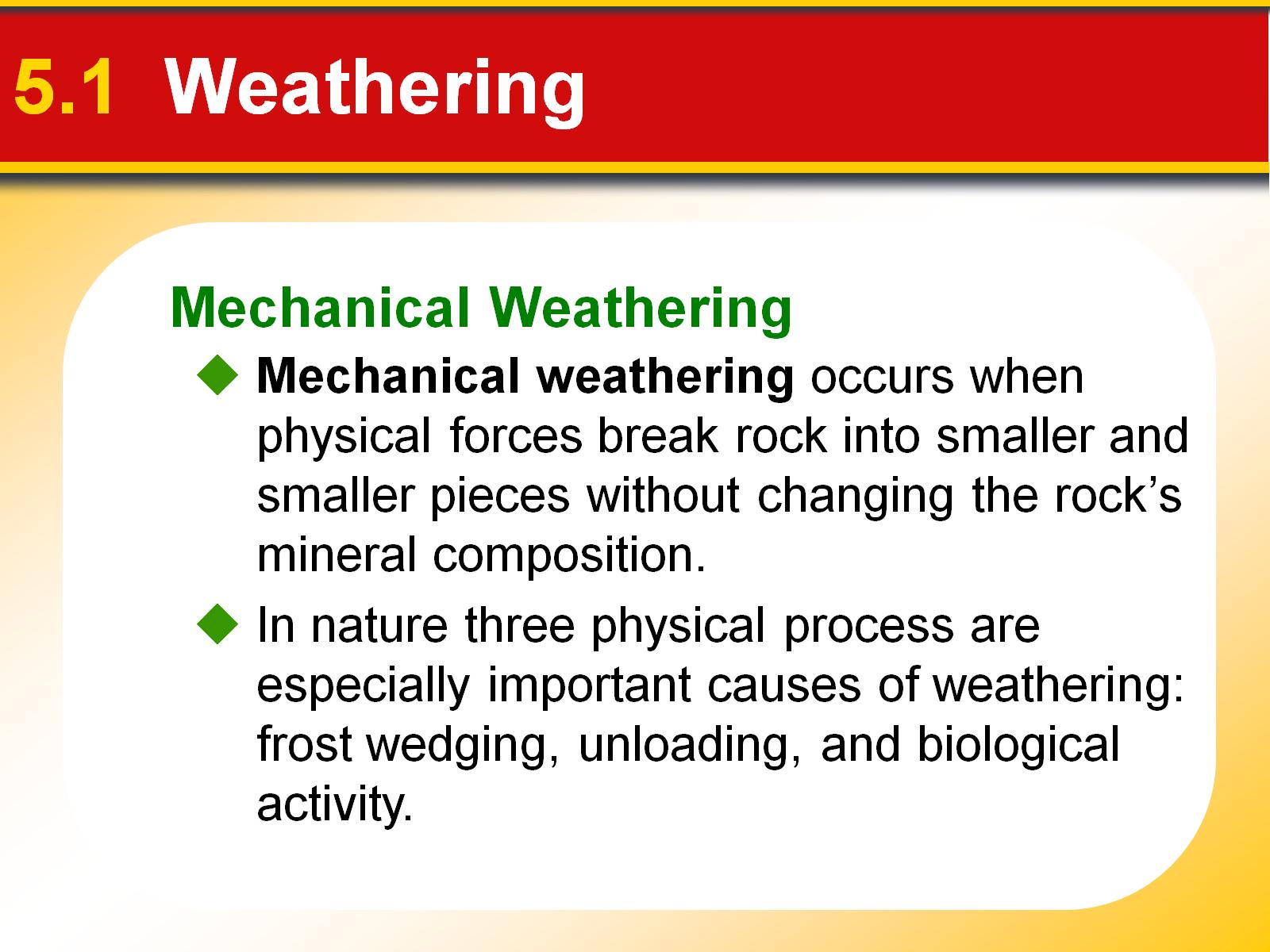 5.1  Weathering
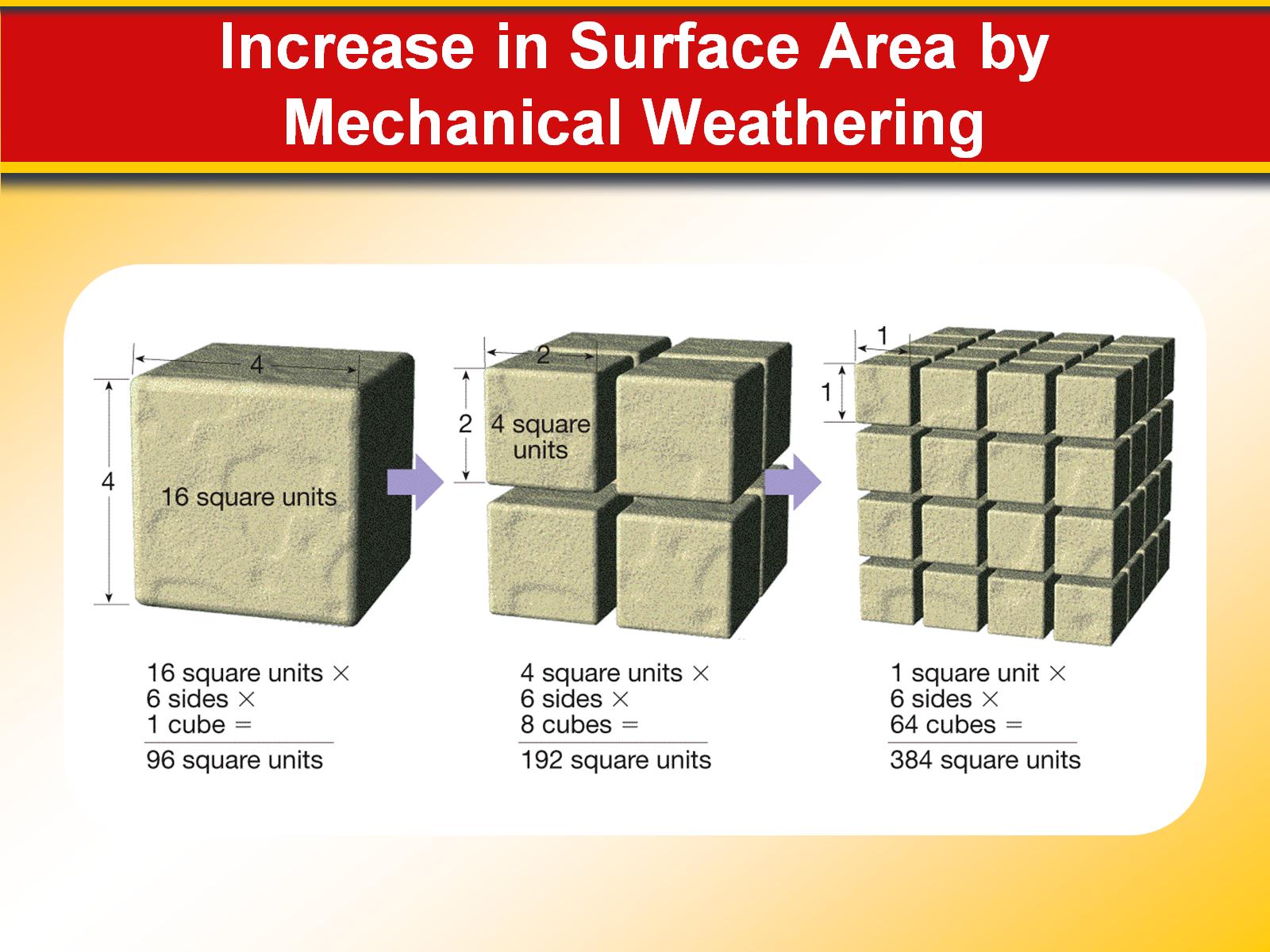 Increase in Surface Area by Mechanical Weathering
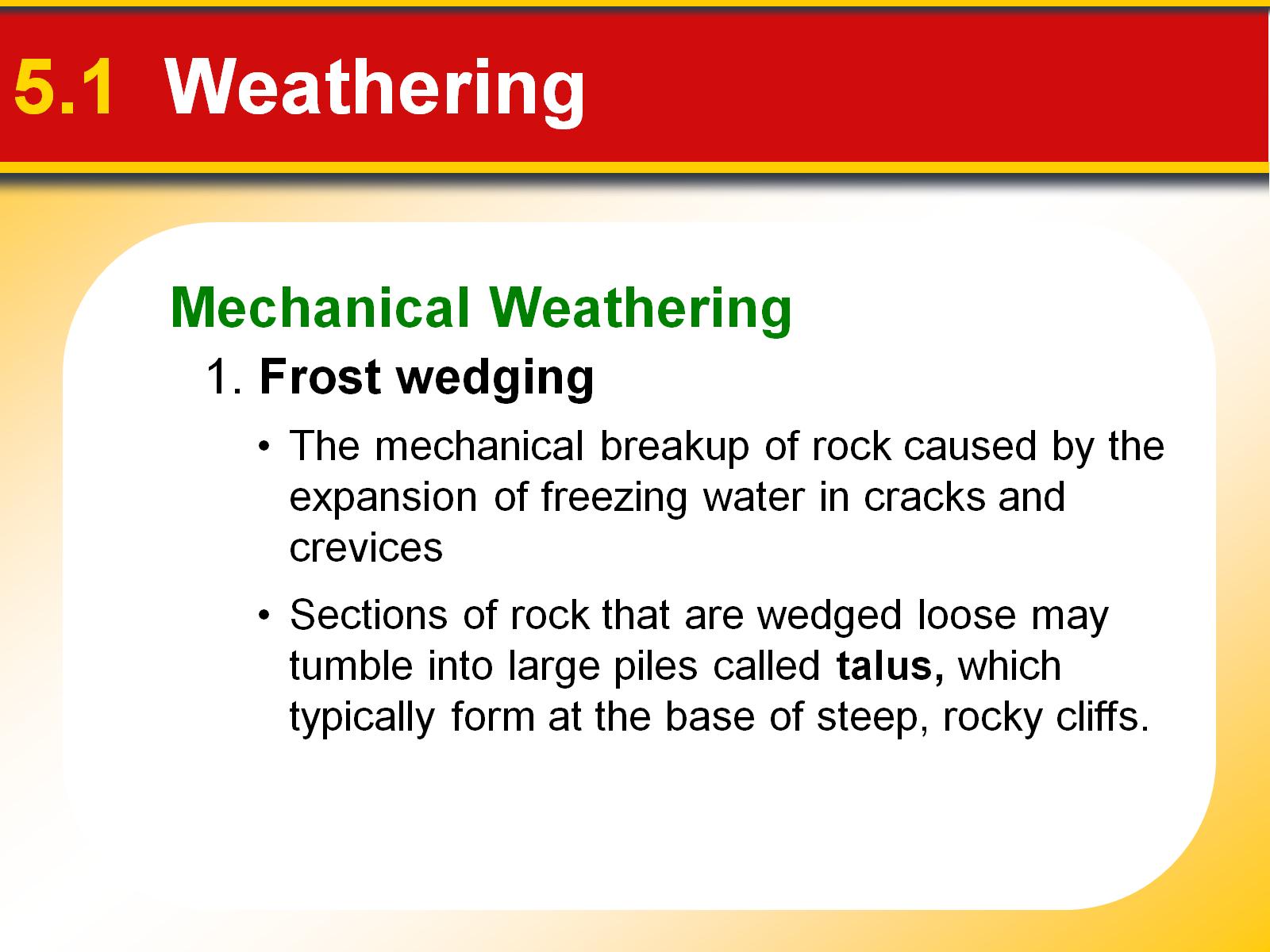 5.1  Weathering
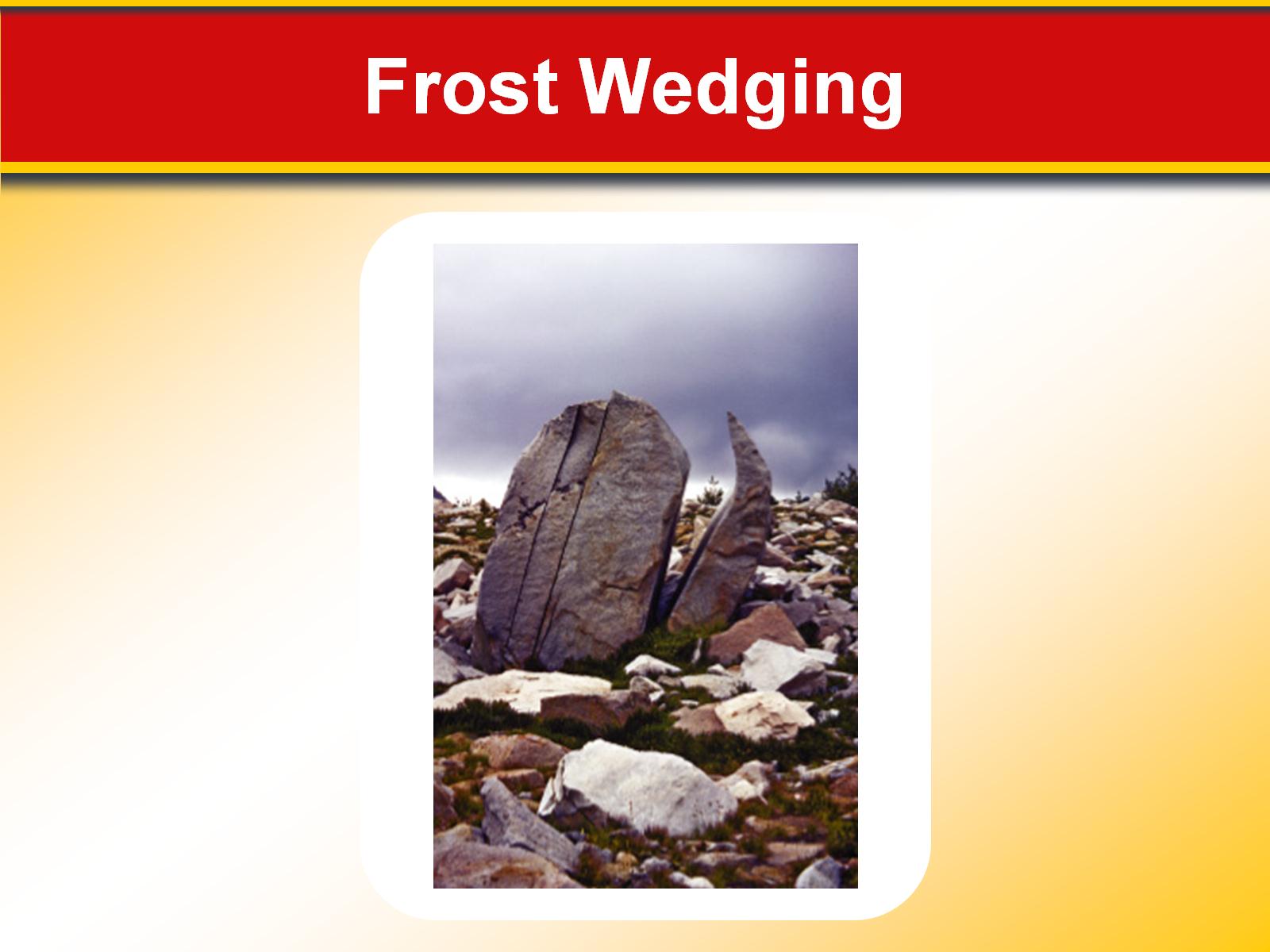 Frost Wedging
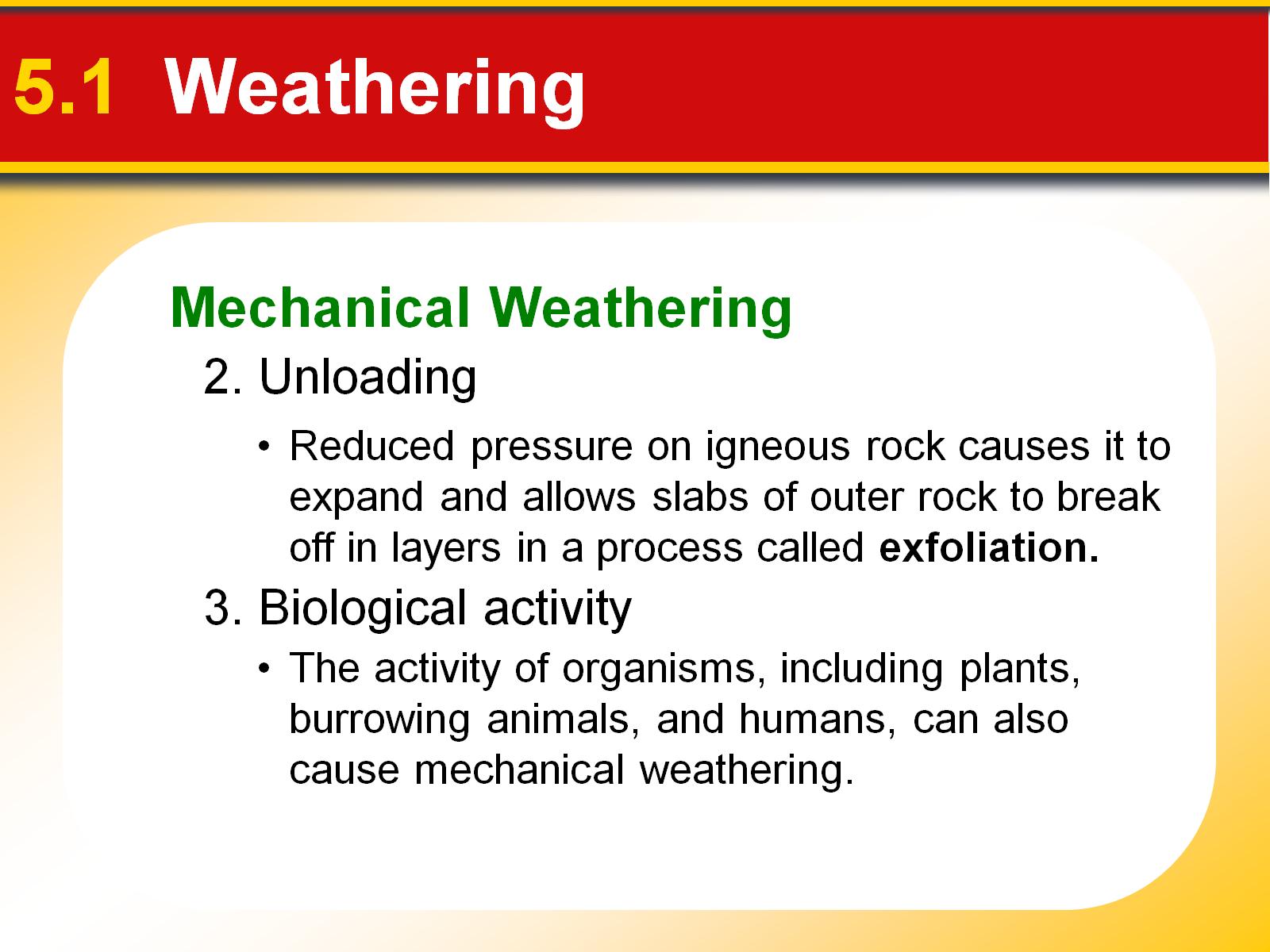 5.1  Weathering
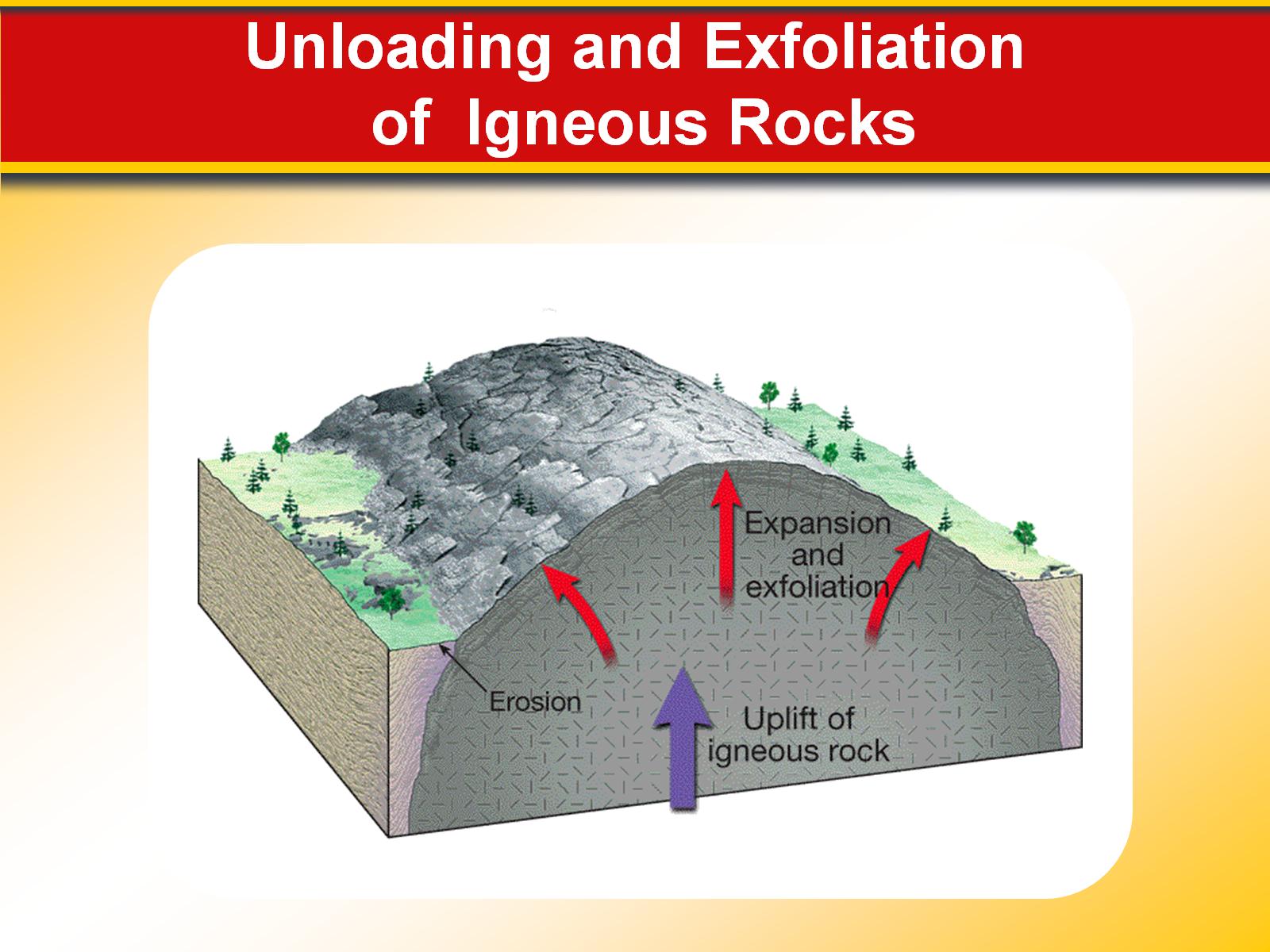 Unloading and Exfoliation of  Igneous Rocks
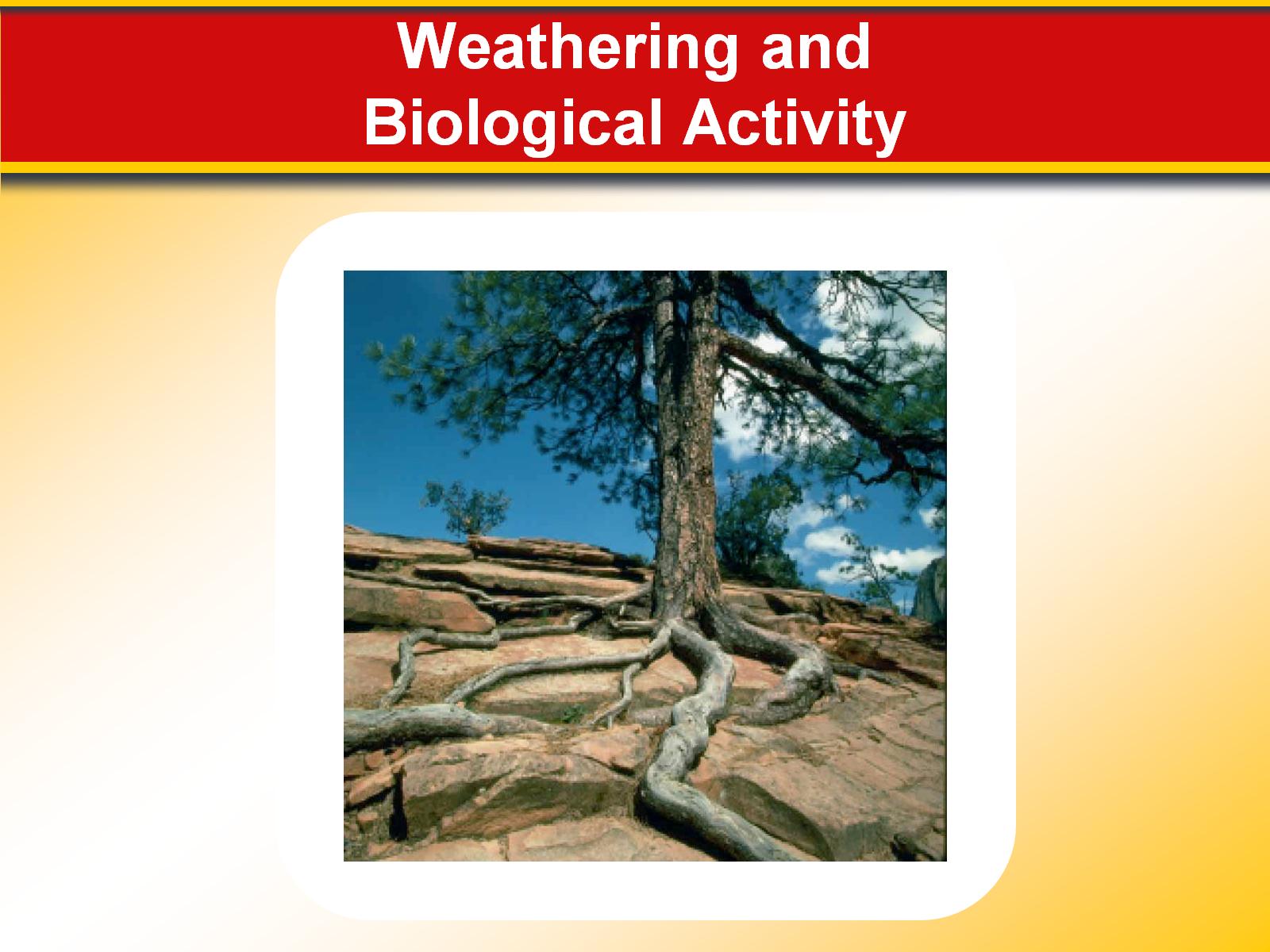 Weathering and Biological Activity
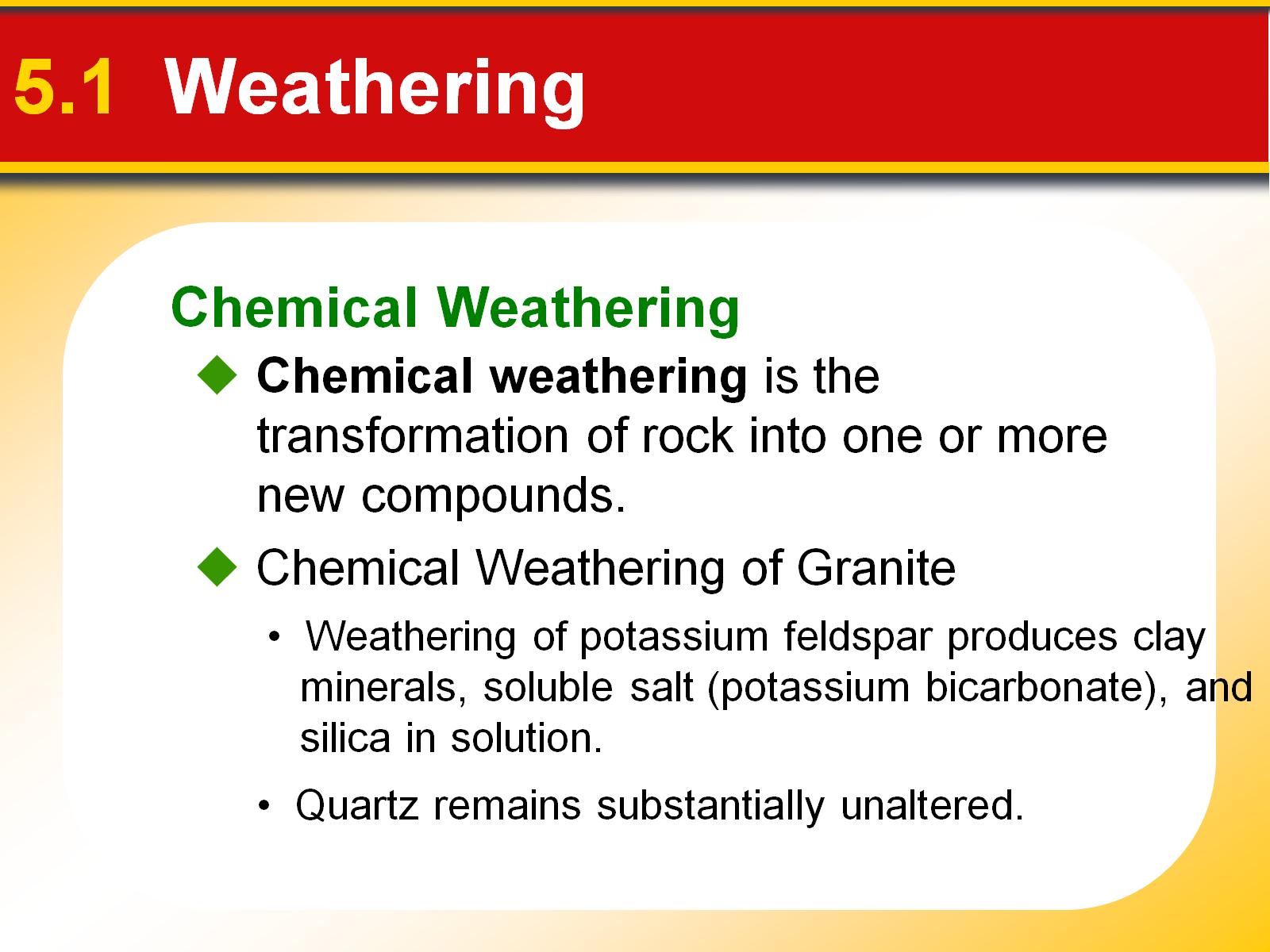 5.1  Weathering
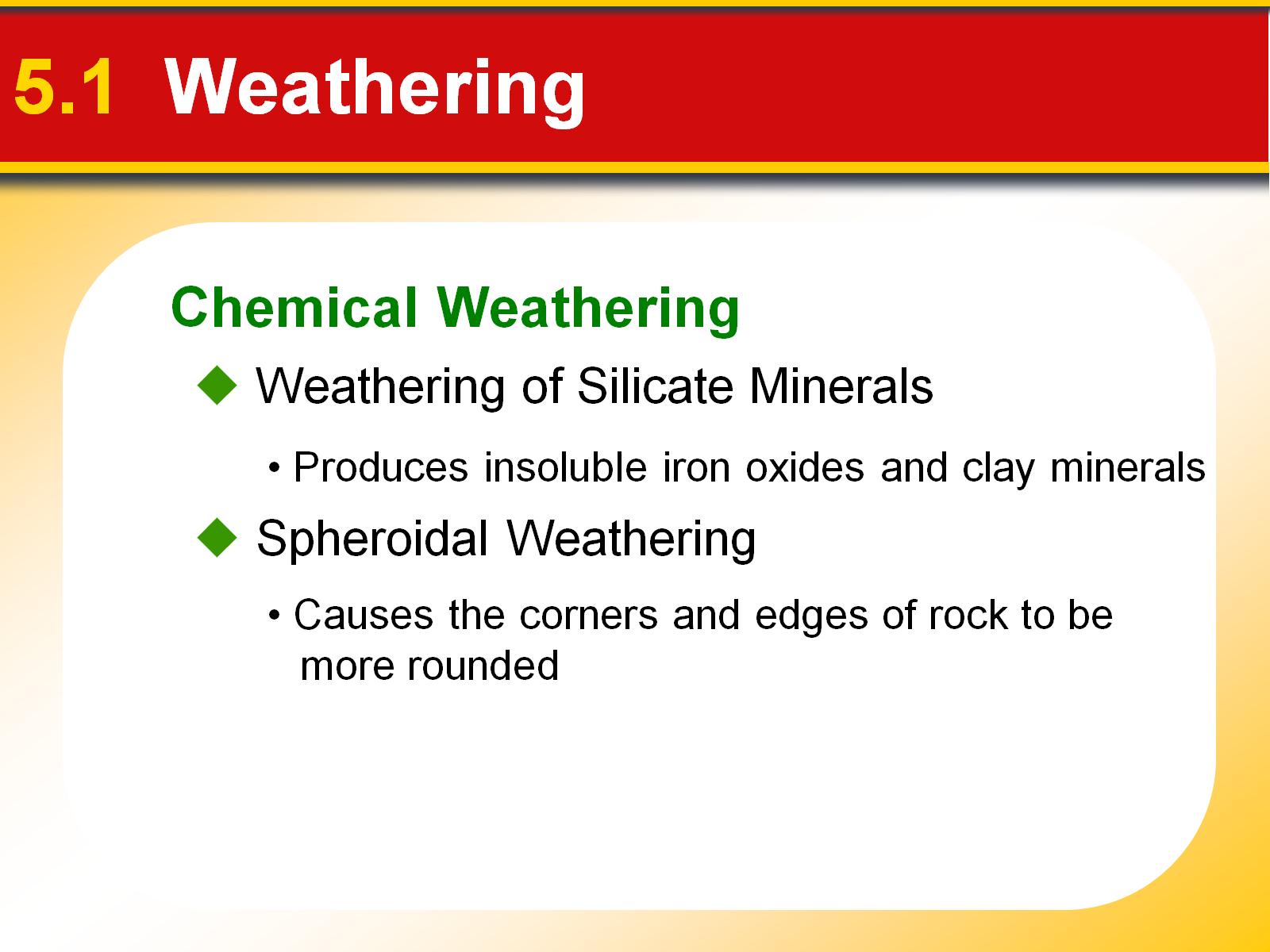 5.1  Weathering
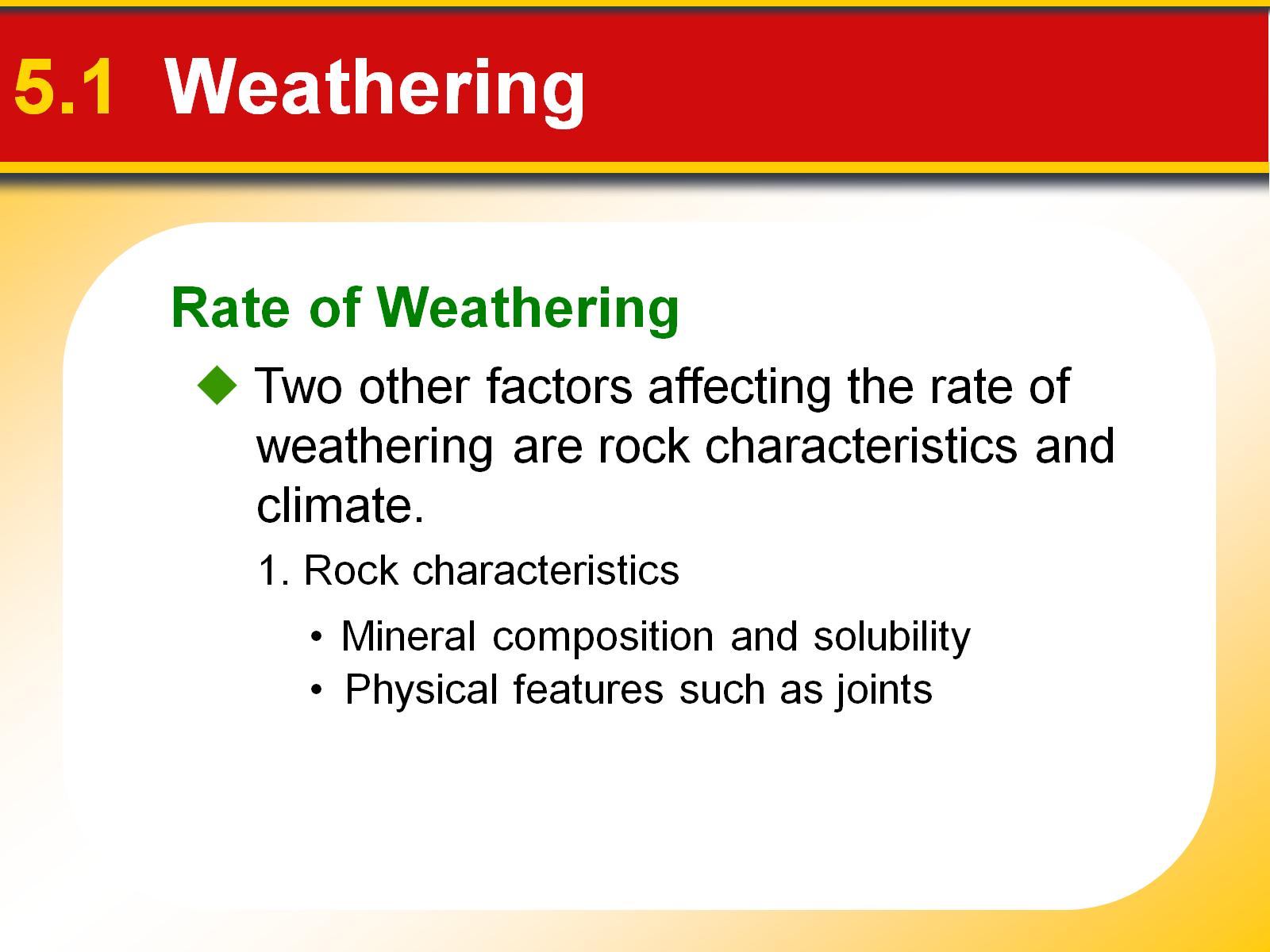 5.1  Weathering
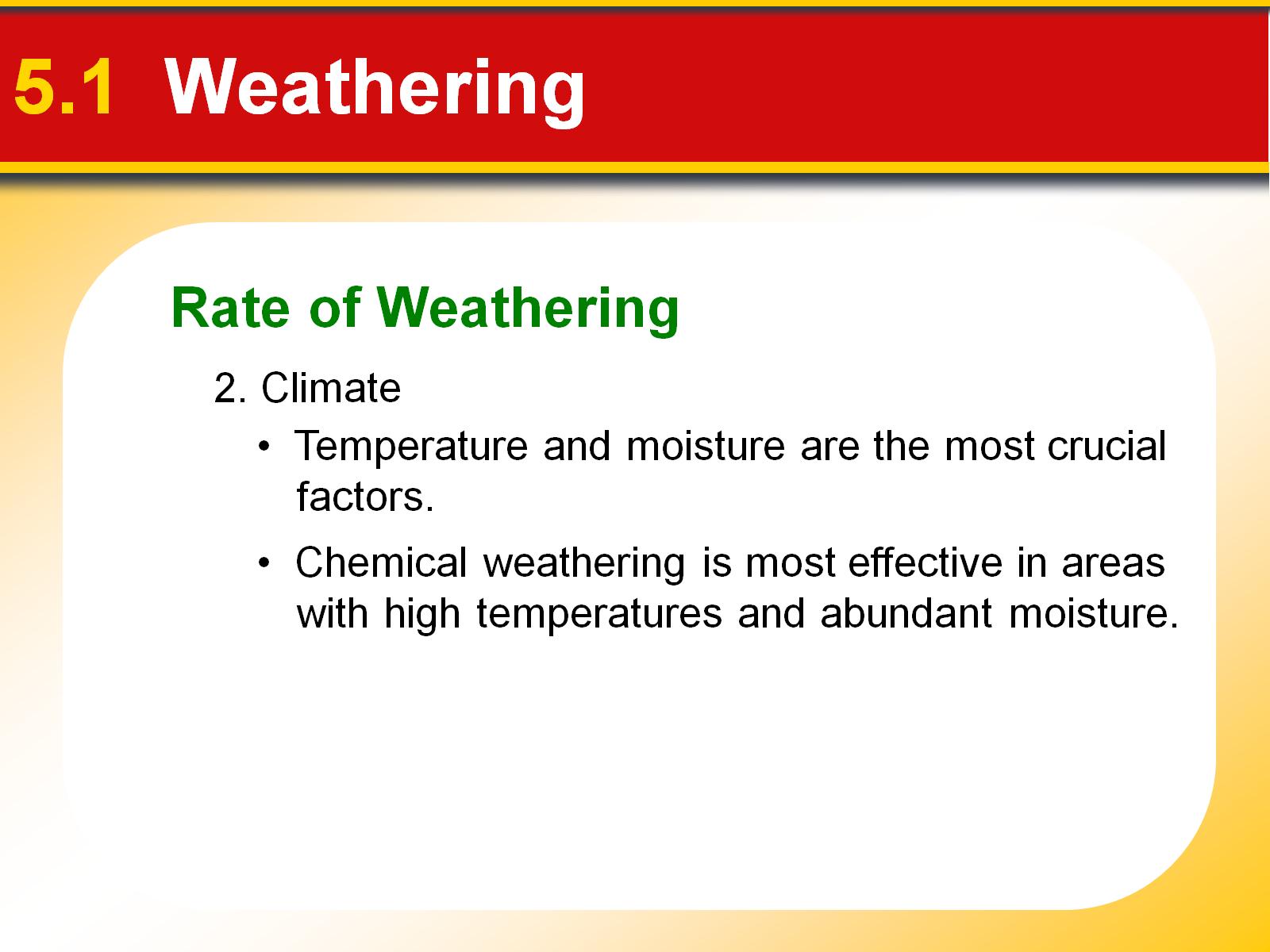 5.1  Weathering
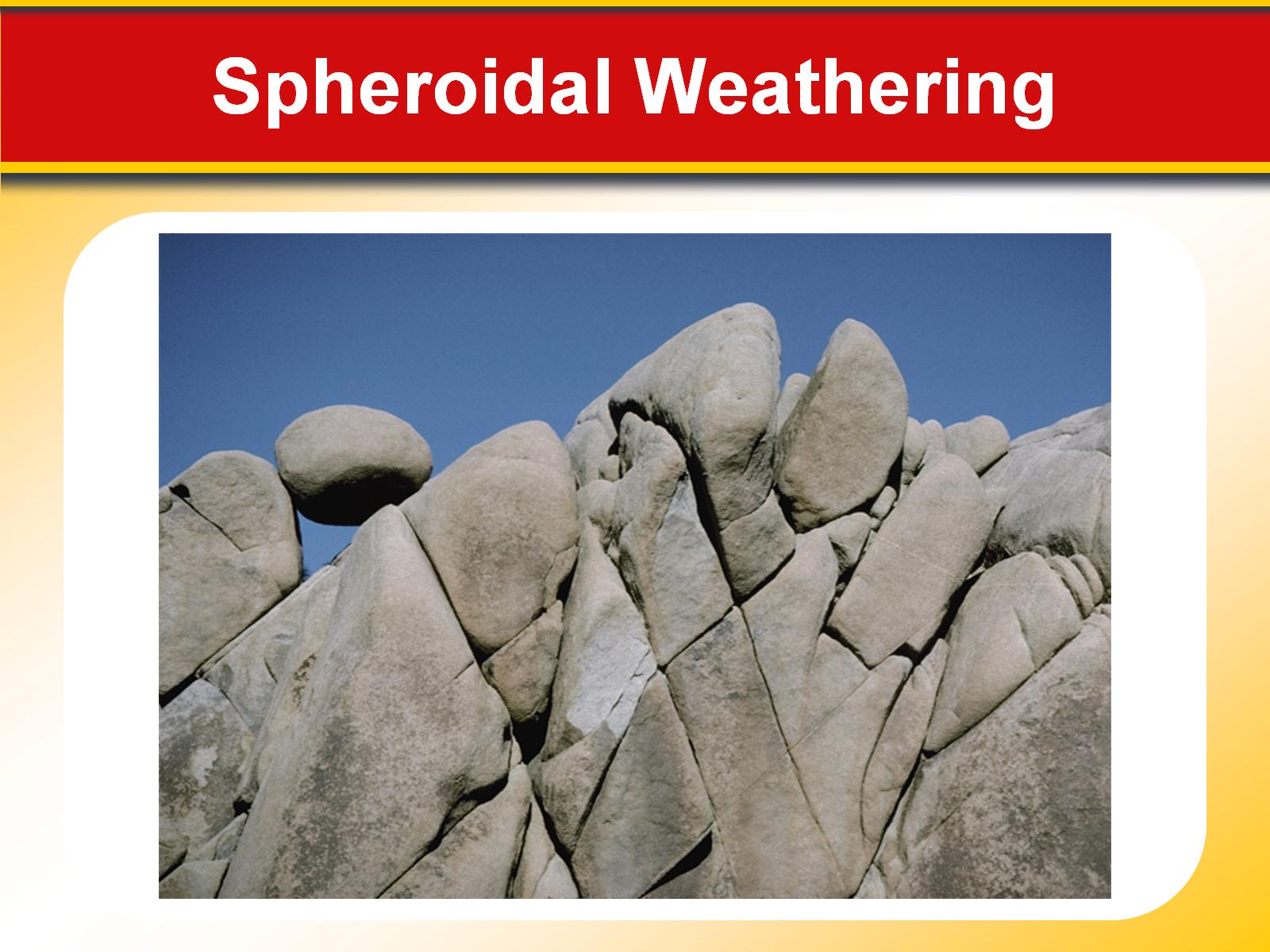 Spheroidal Weathering
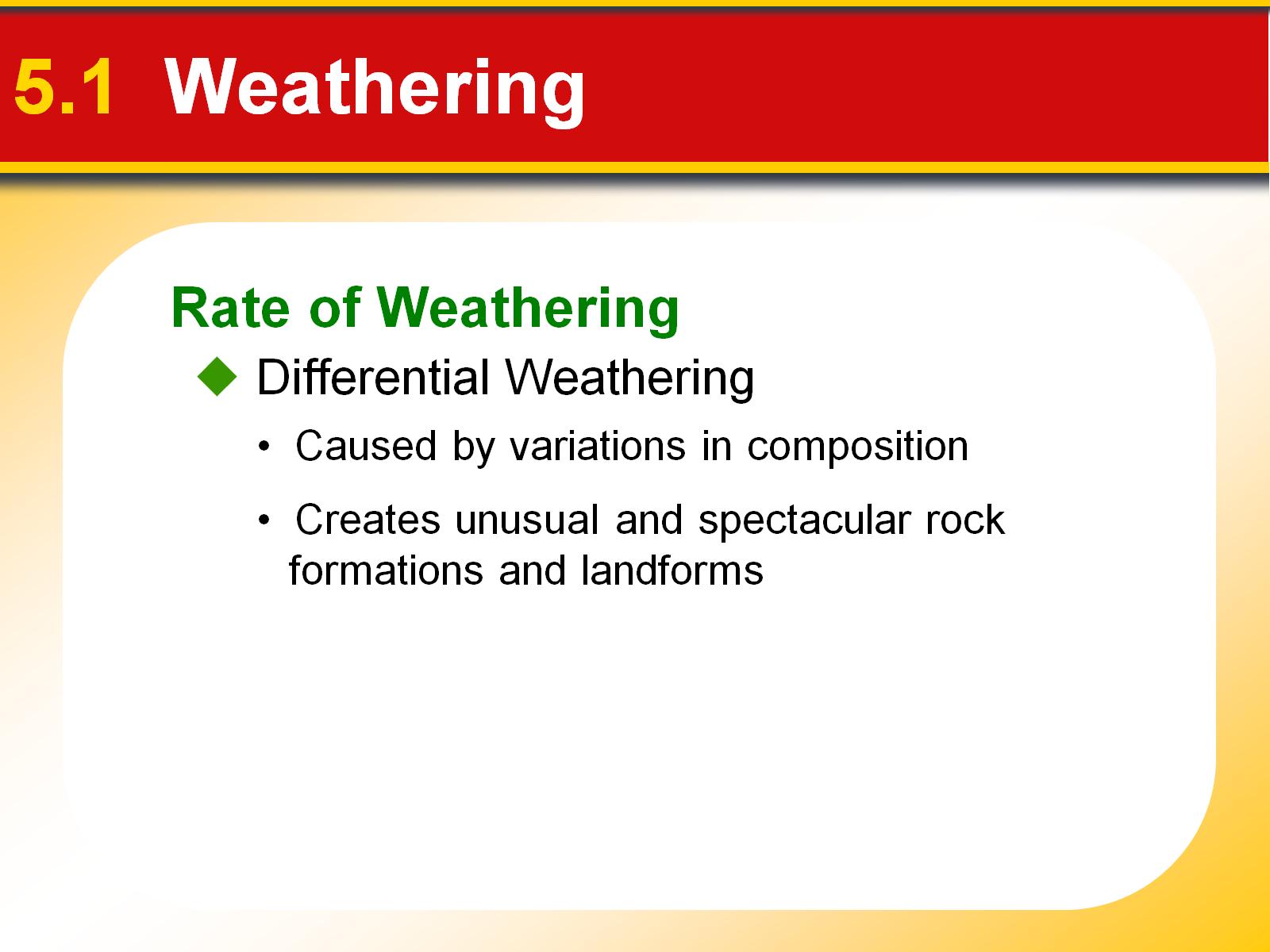 5.1  Weathering
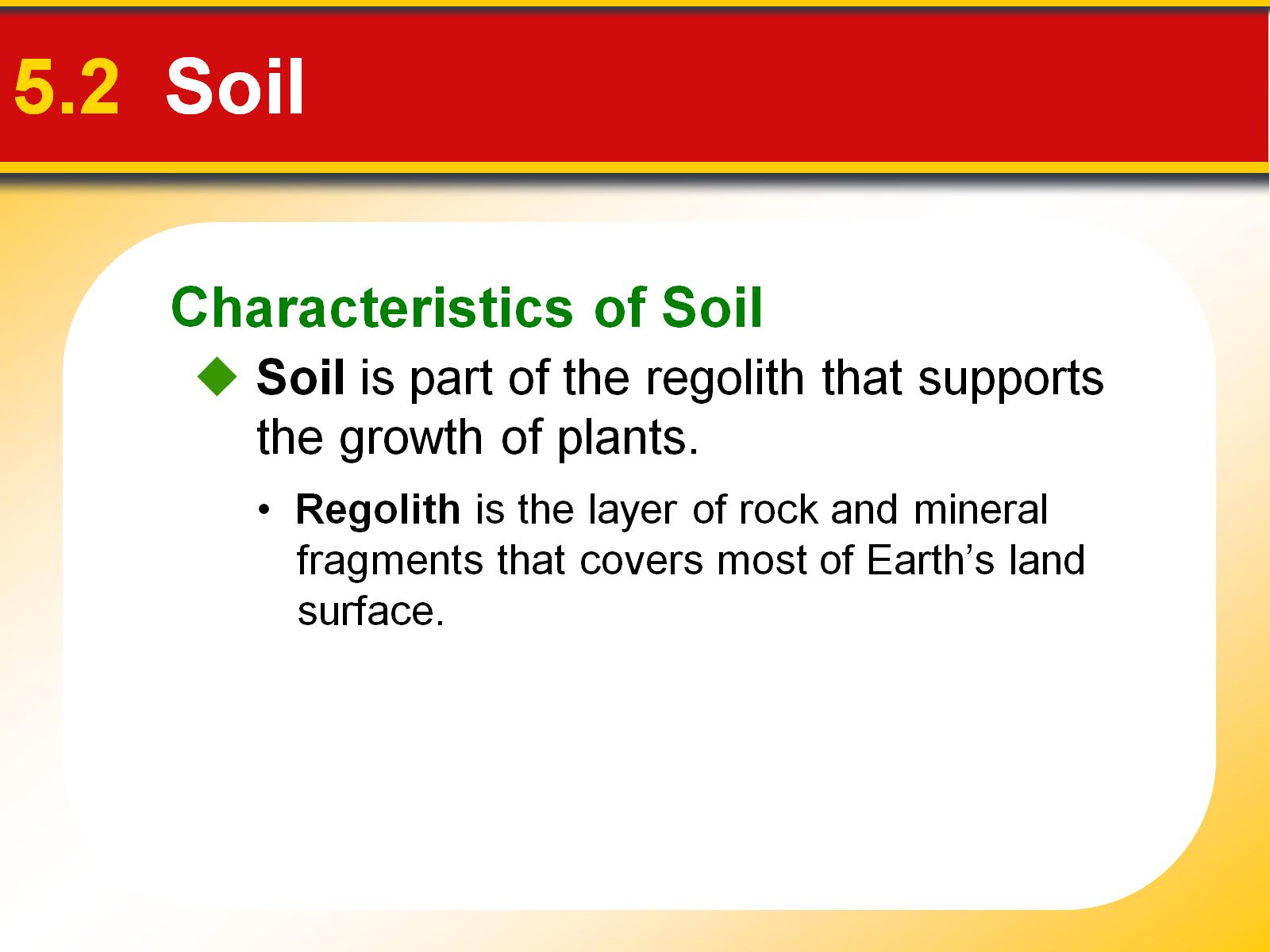 5.2  Soil
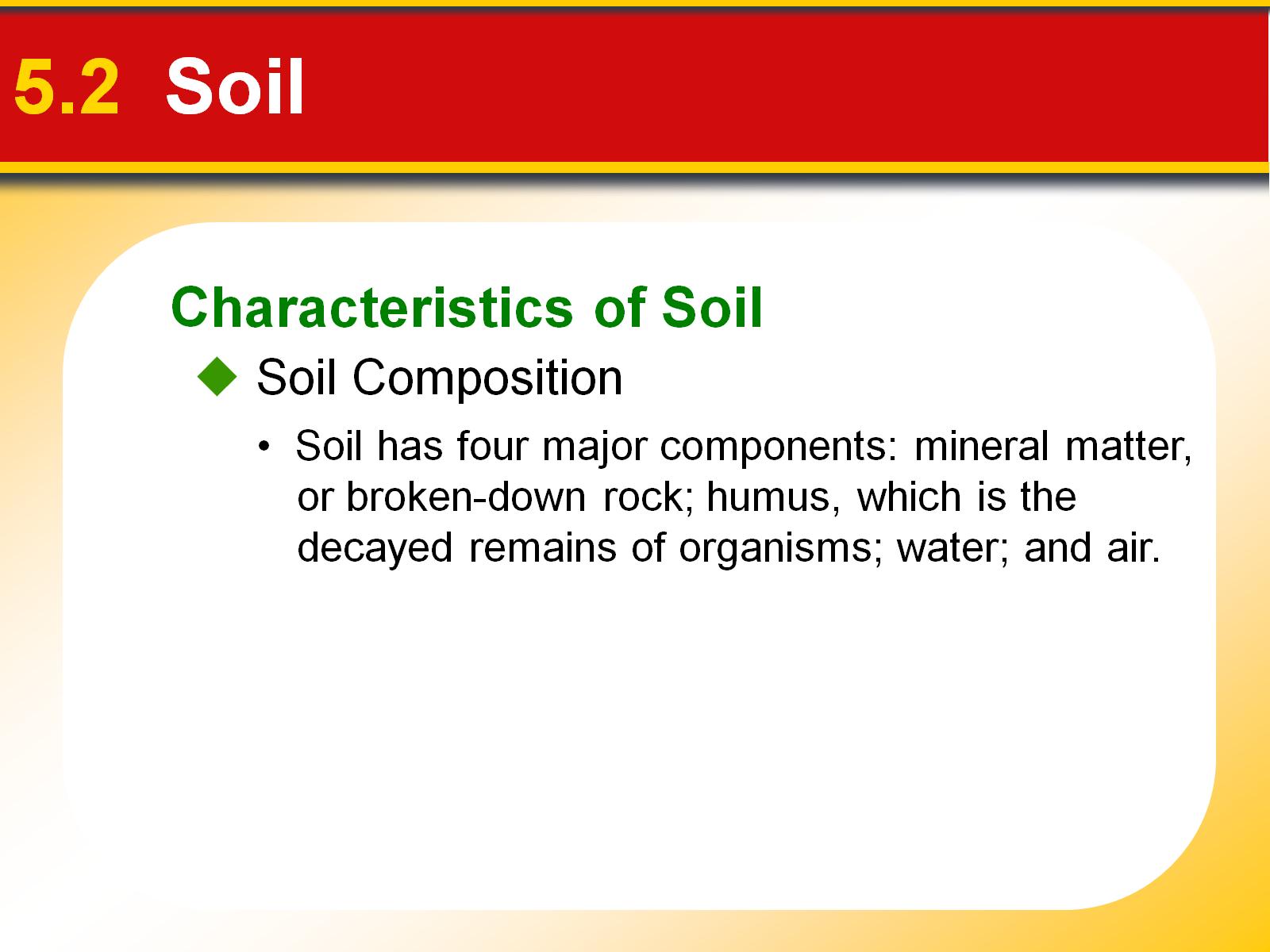 5.2  Soil
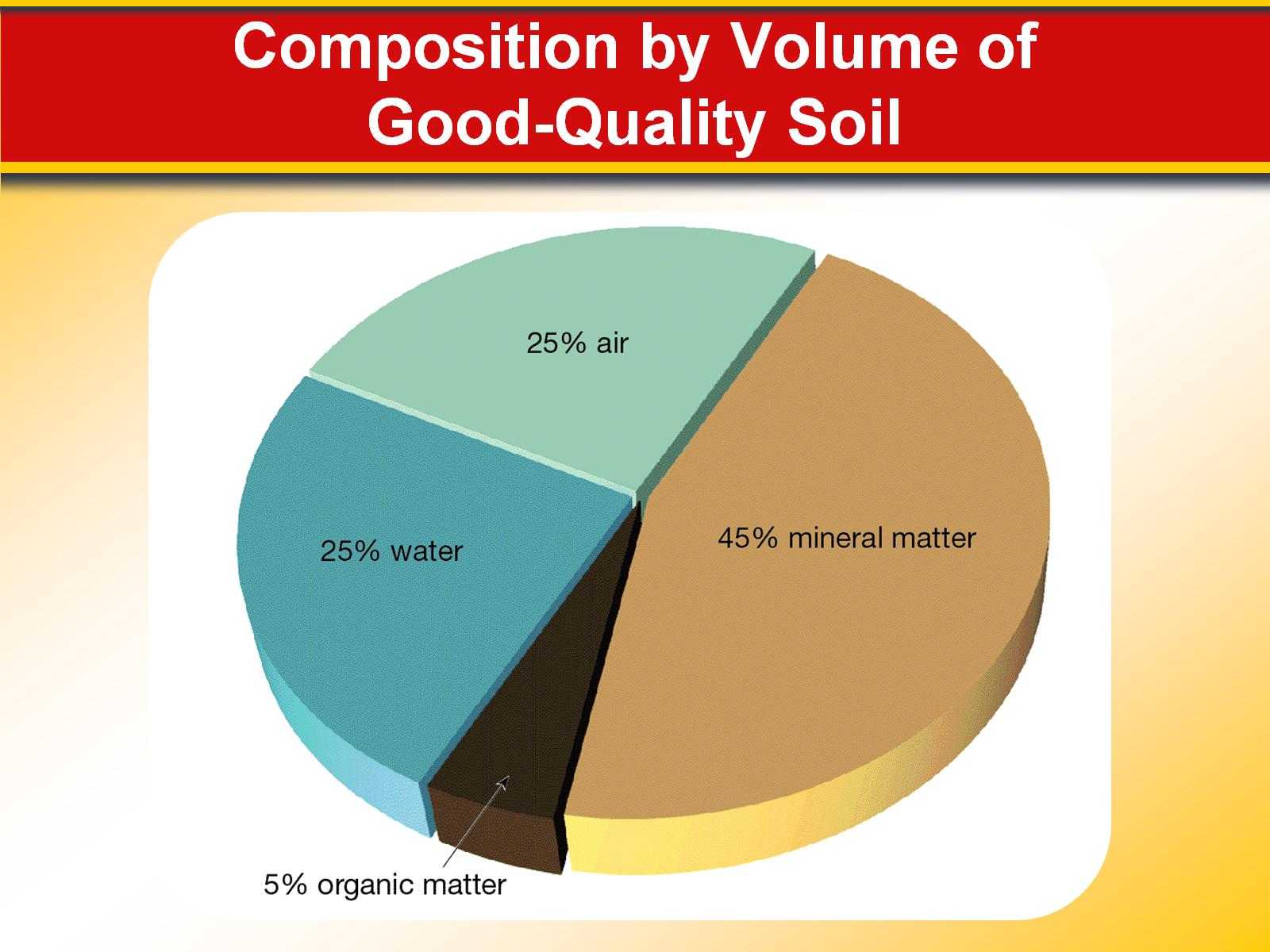 Composition by Volume of Good-Quality Soil
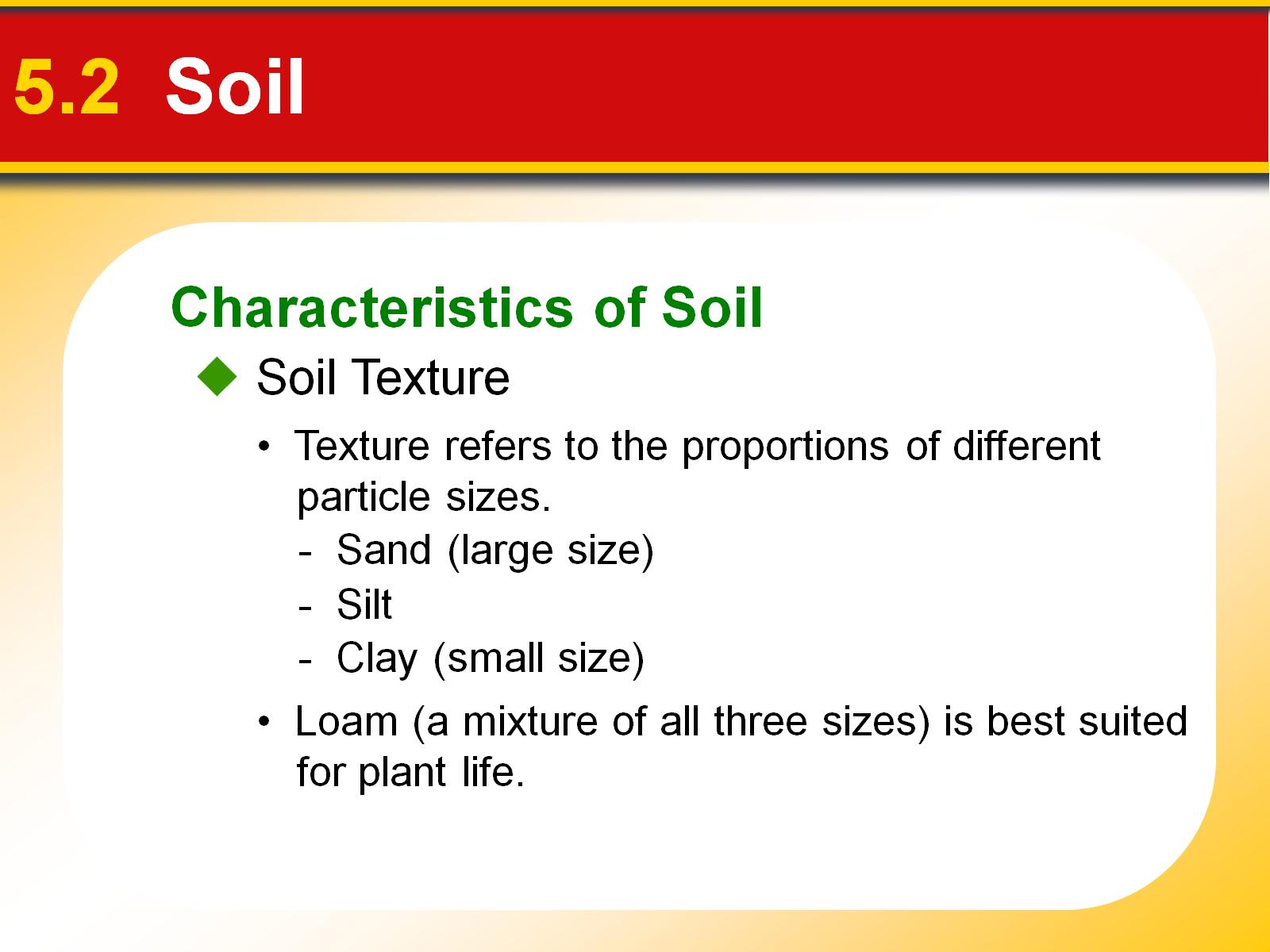 5.2  Soil
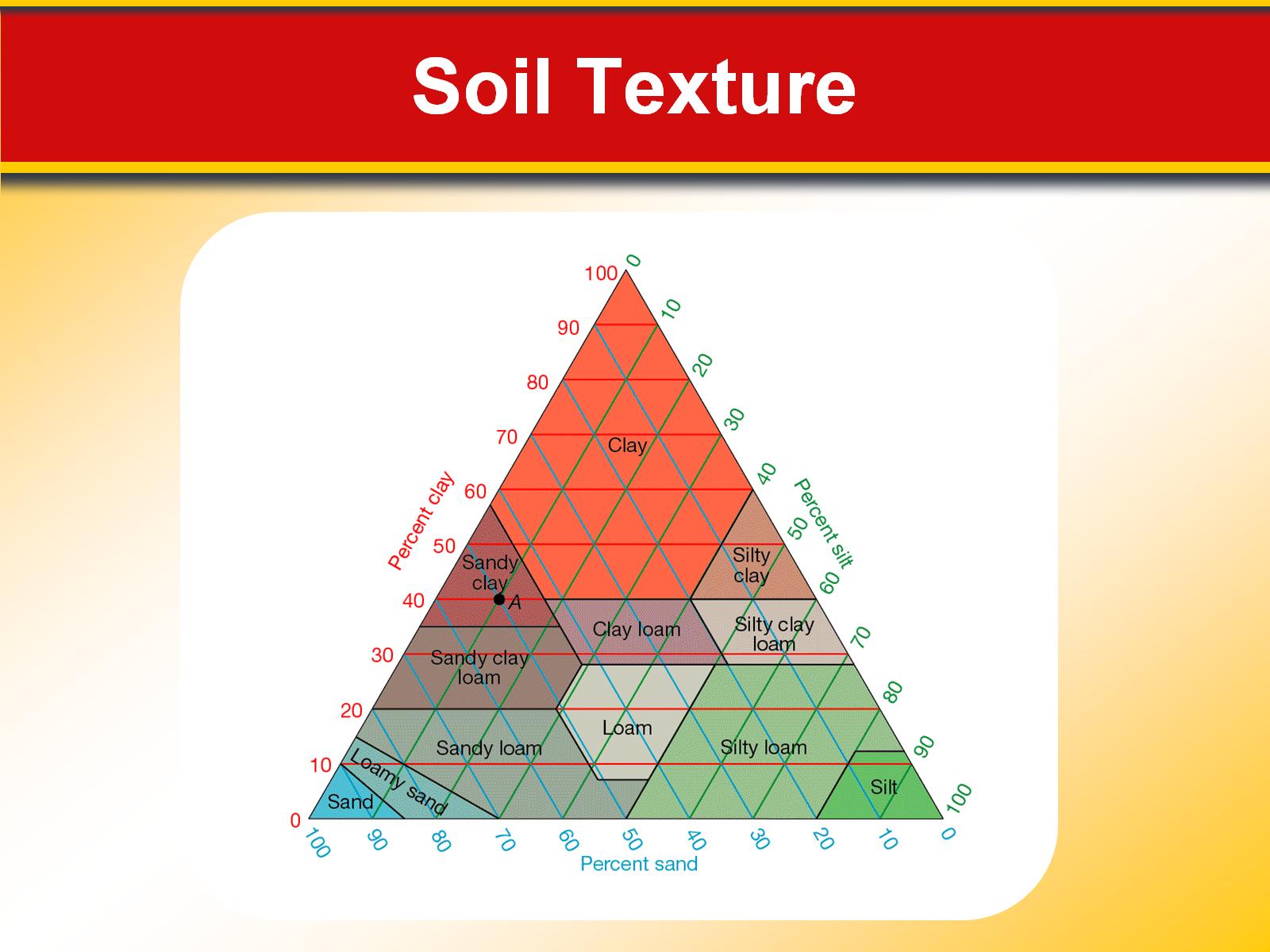 Soil Texture
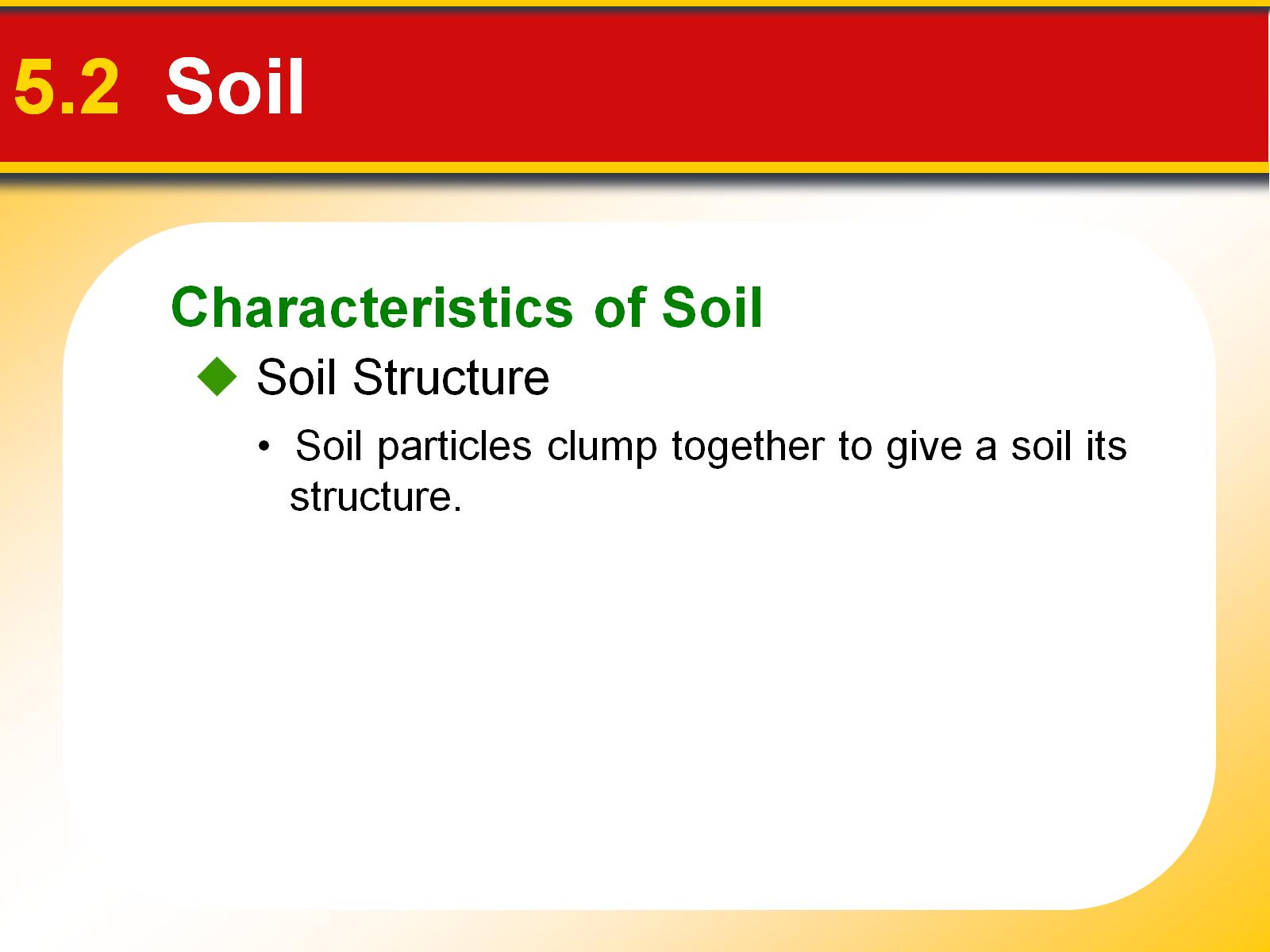 5.2  Soil
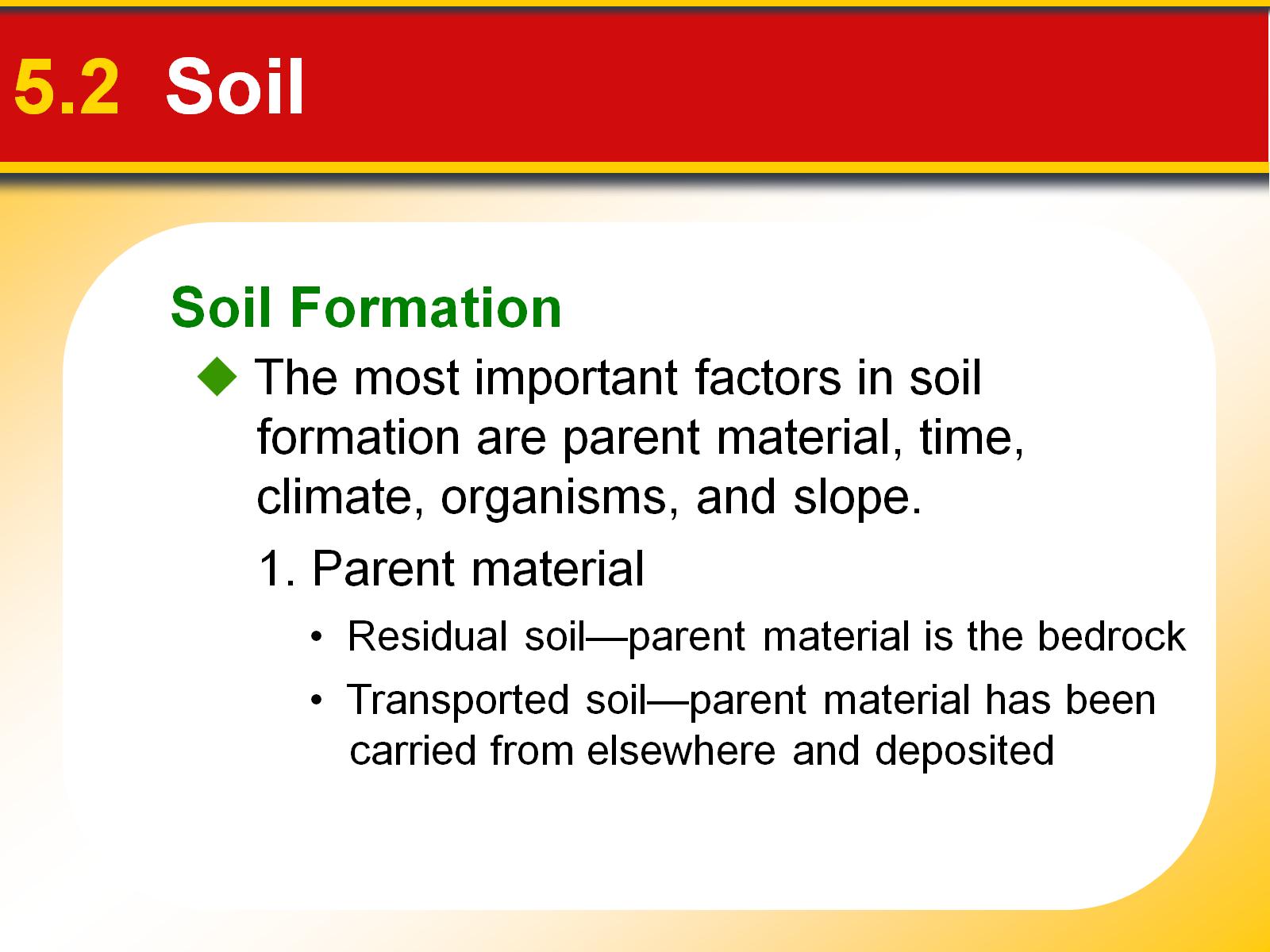 5.2  Soil
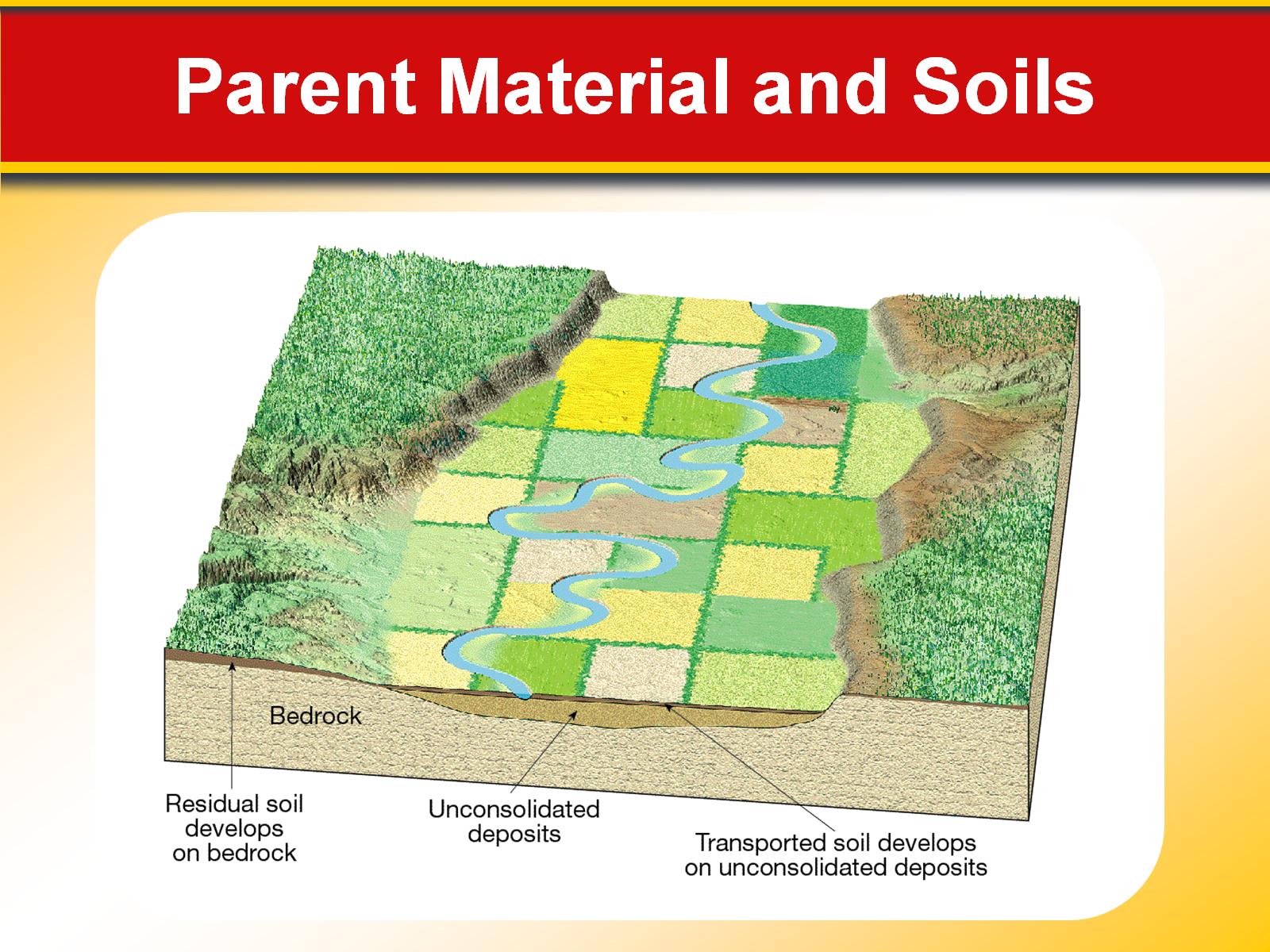 Parent Material and Soils
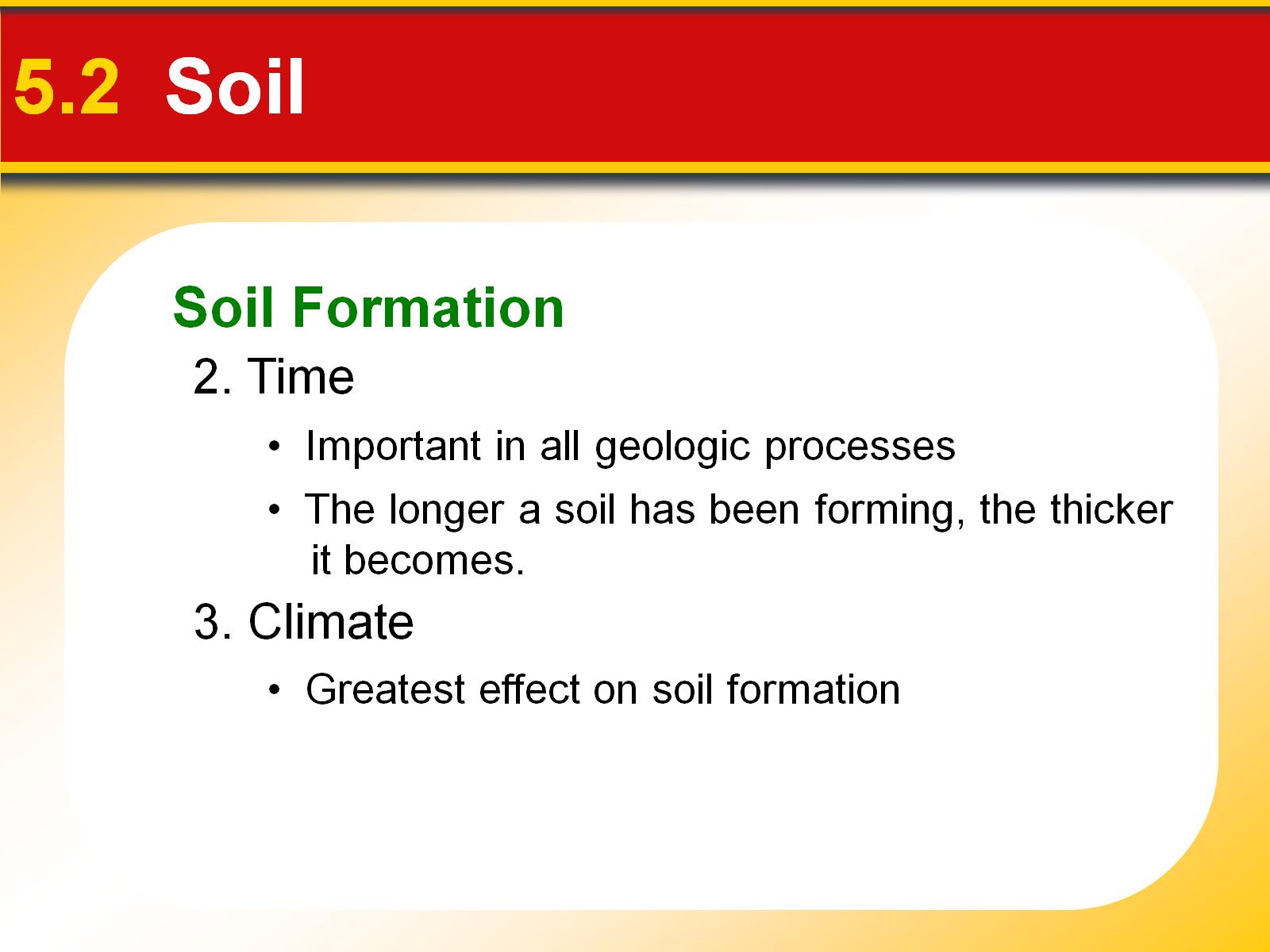 5.2  Soil
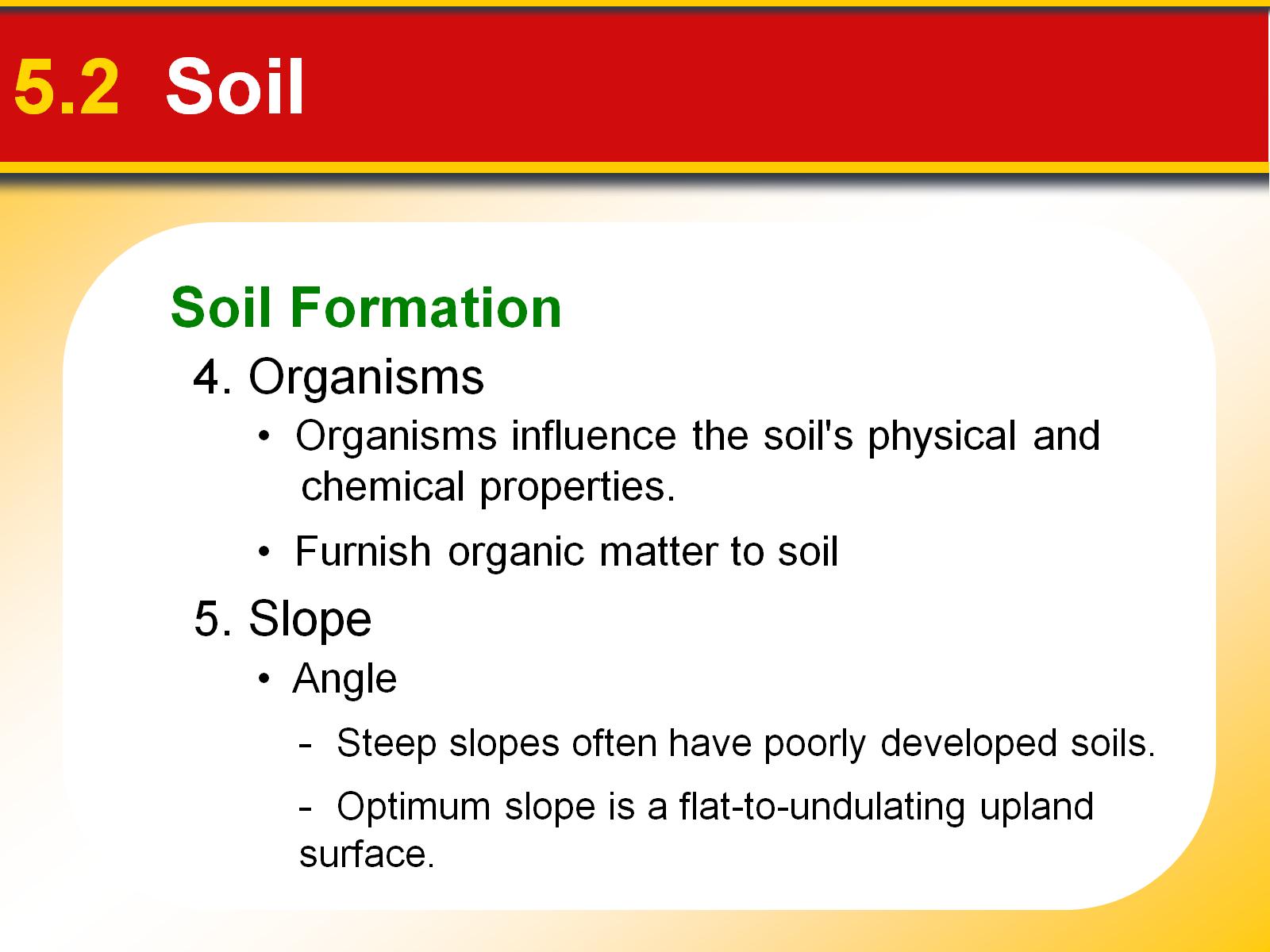 5.2  Soil
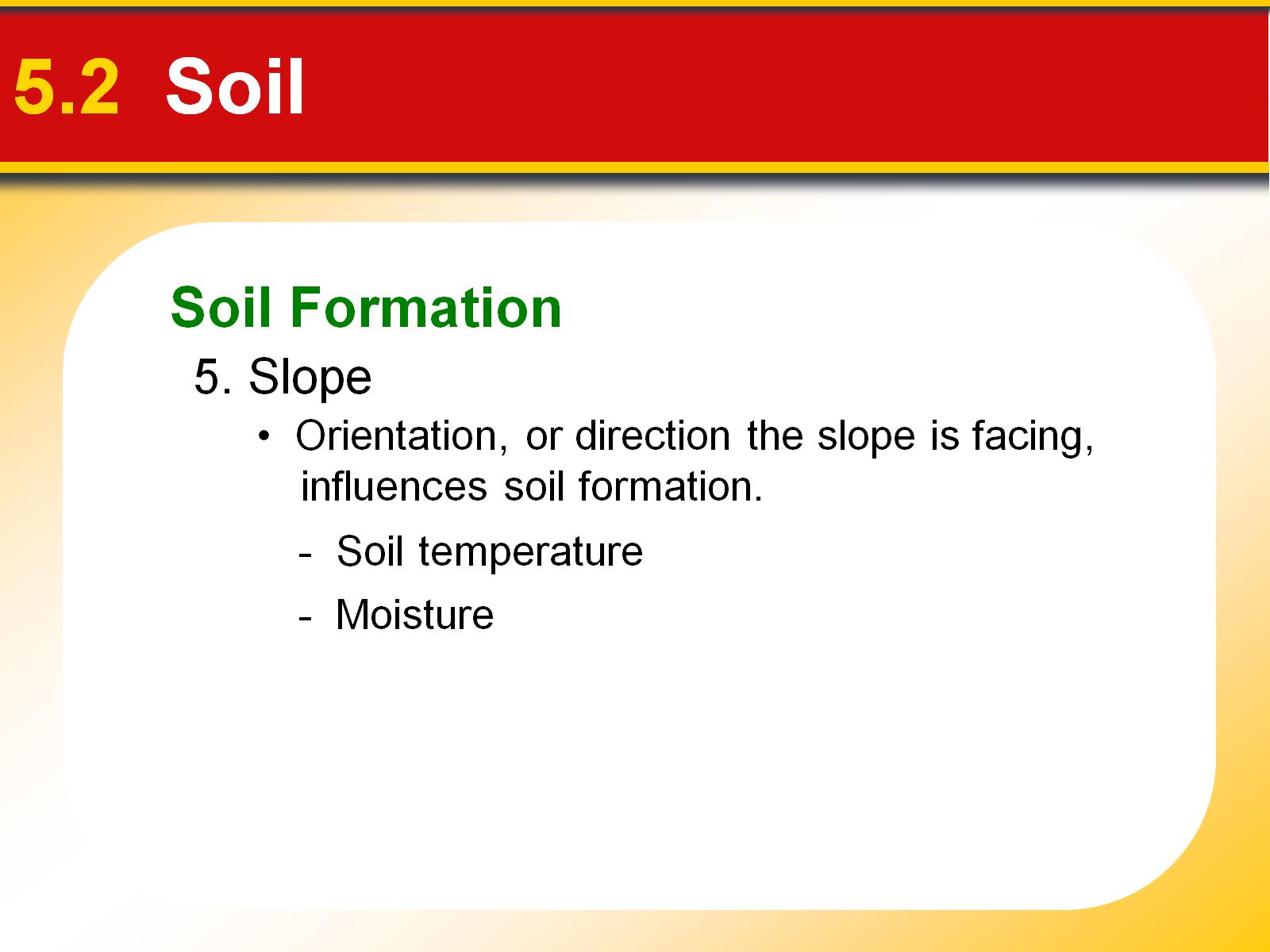 5.2  Soil
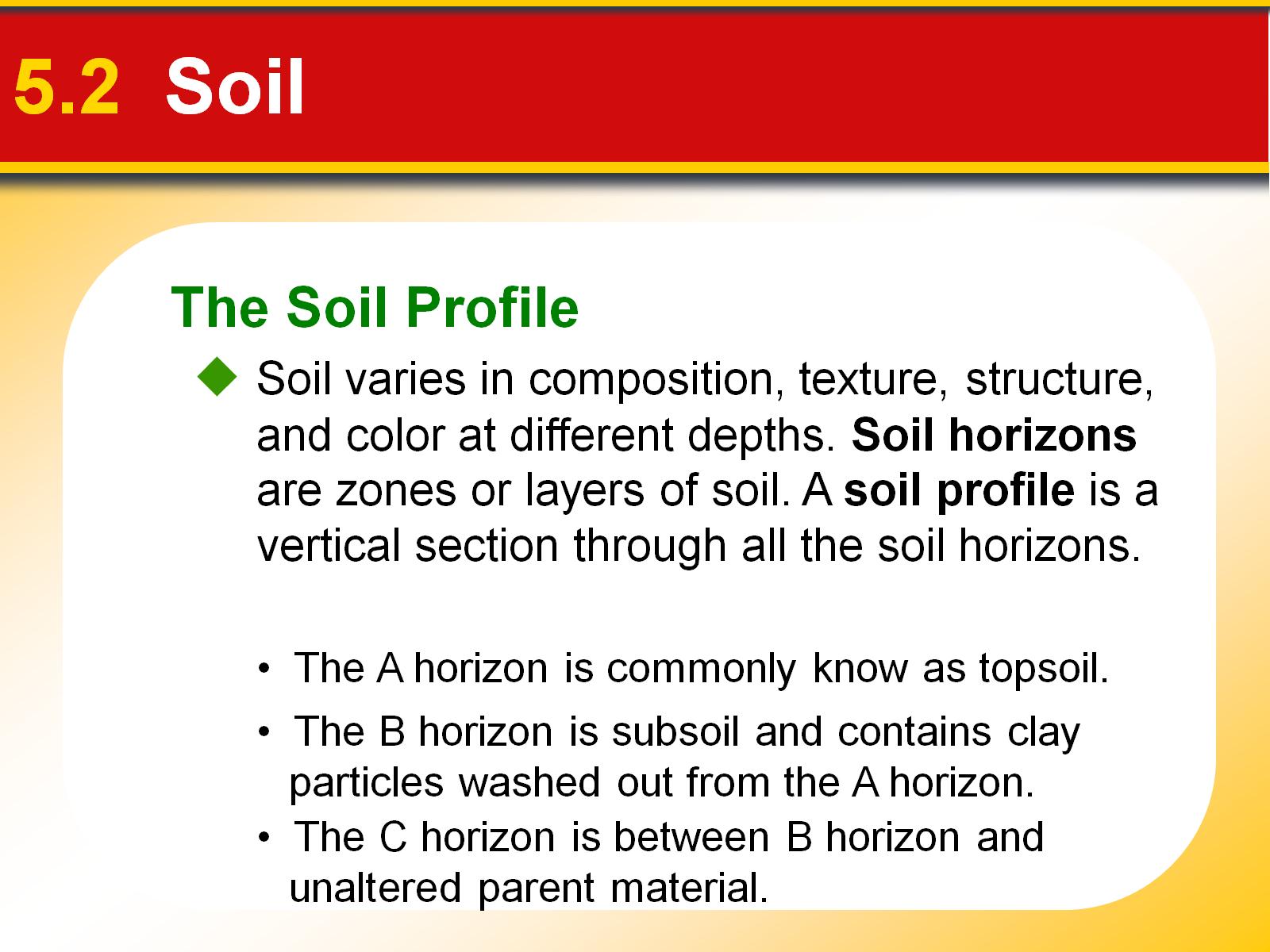 5.2  Soil
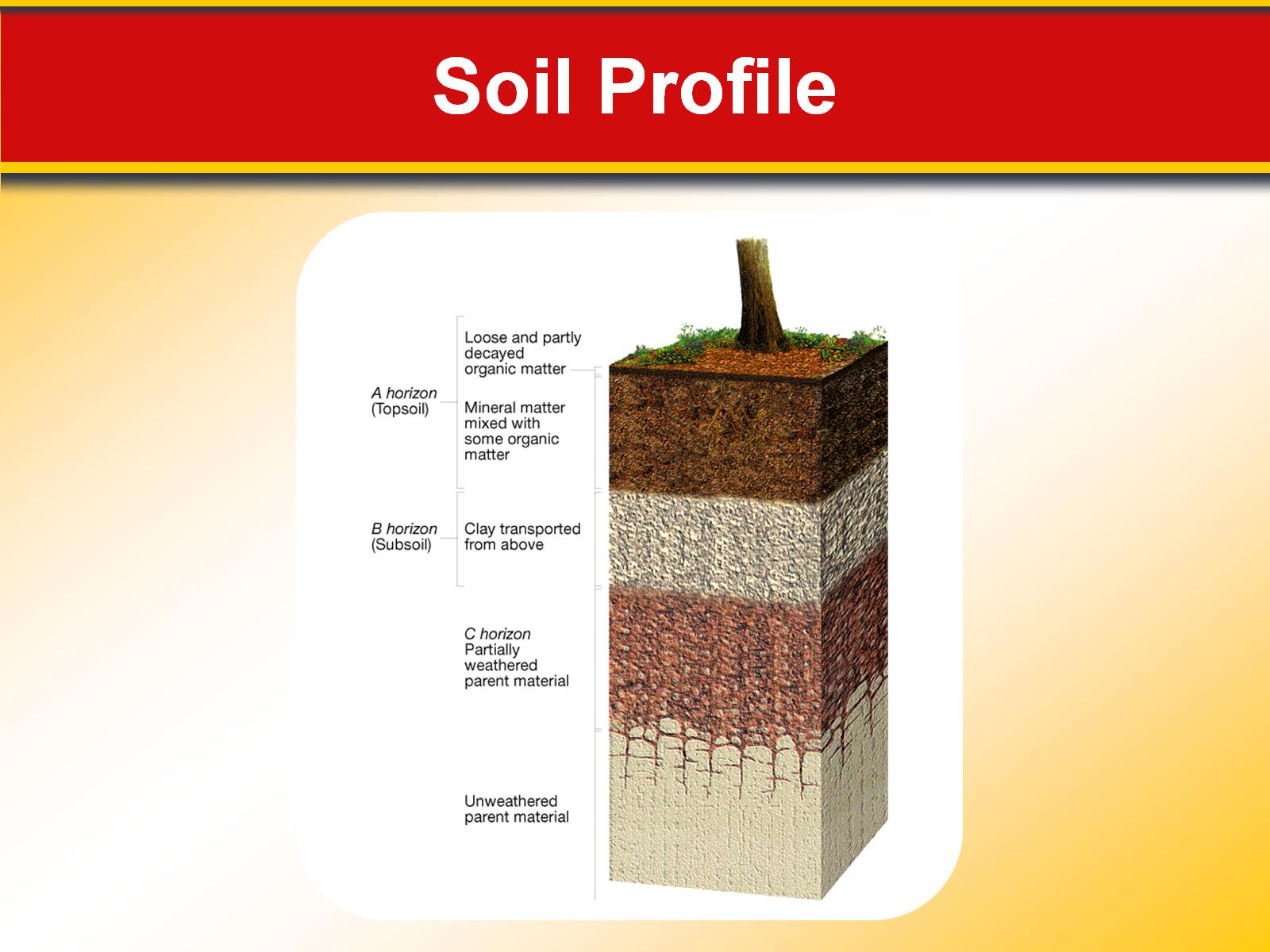 Soil Profile
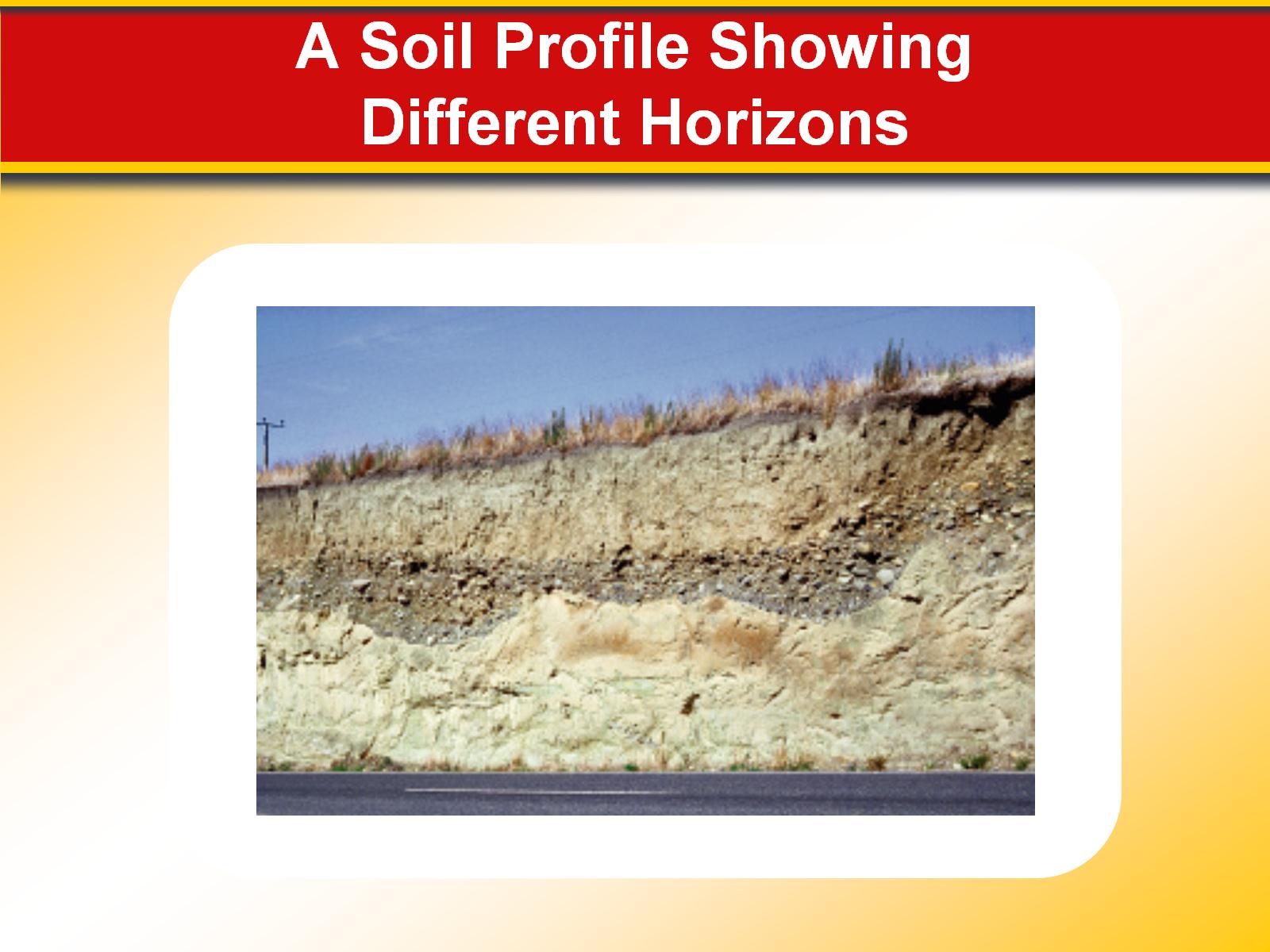 A Soil Profile Showing Different Horizons
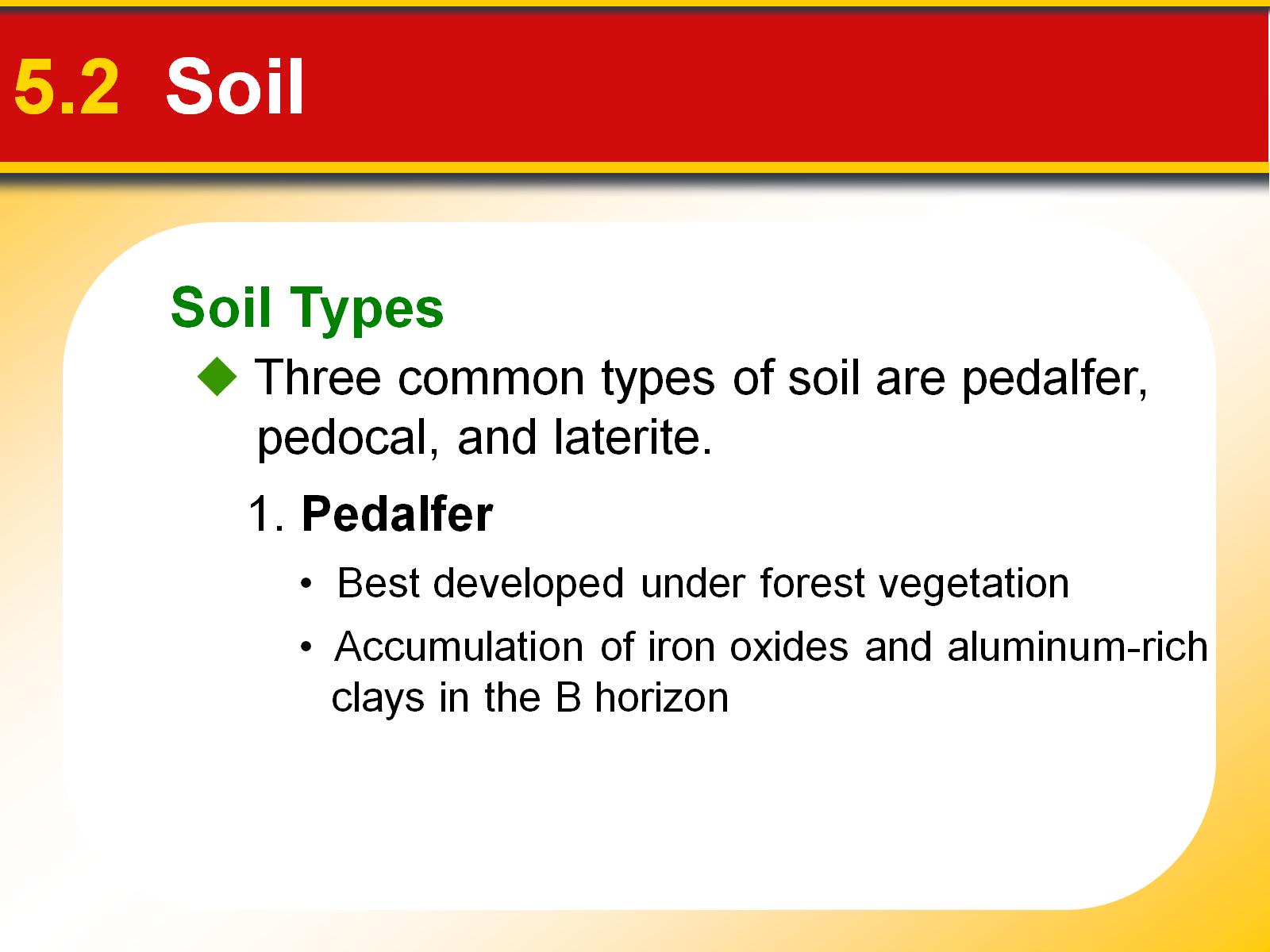 5.2  Soil
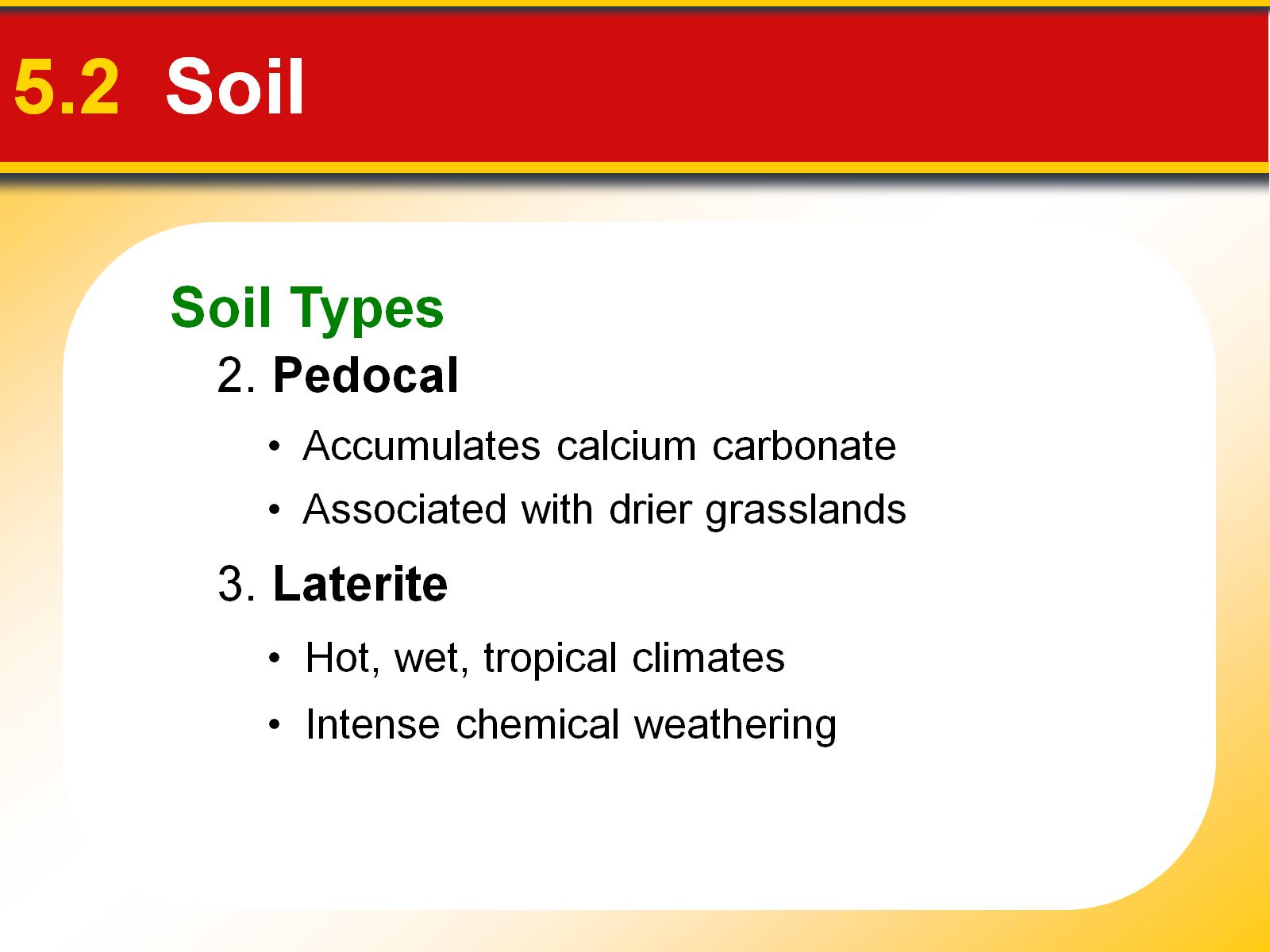 5.2  Soil
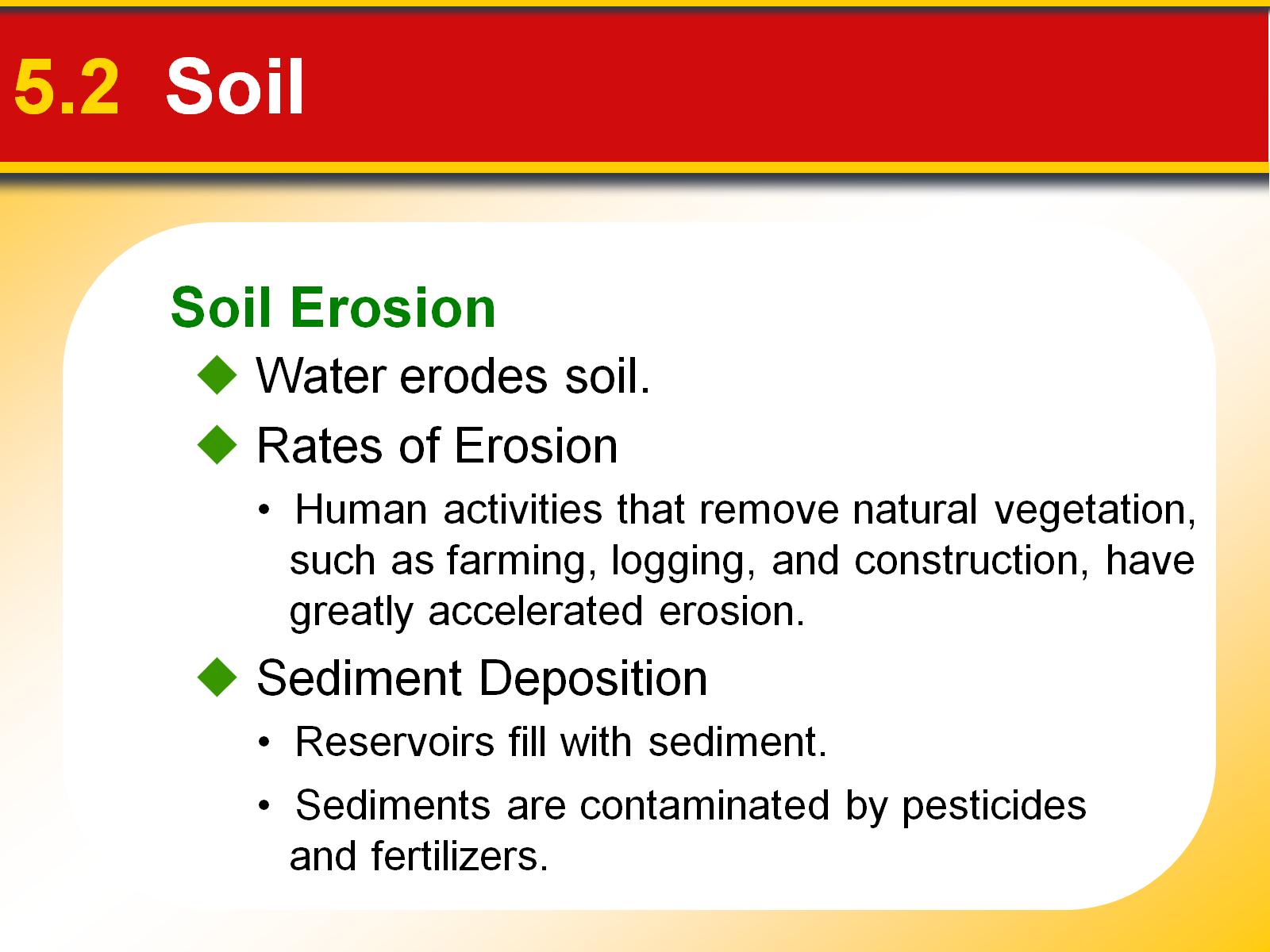 5.2  Soil
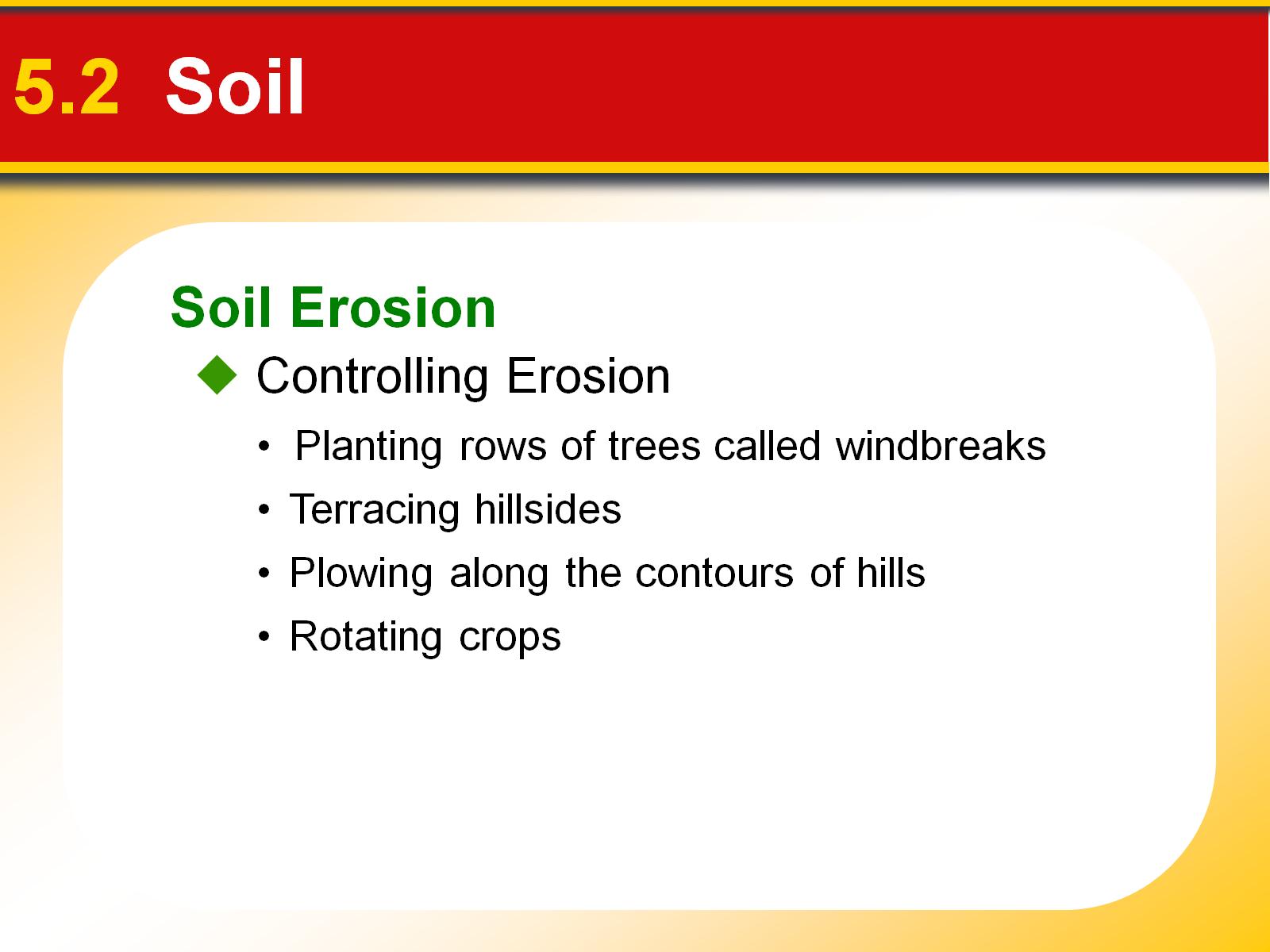 5.2  Soil
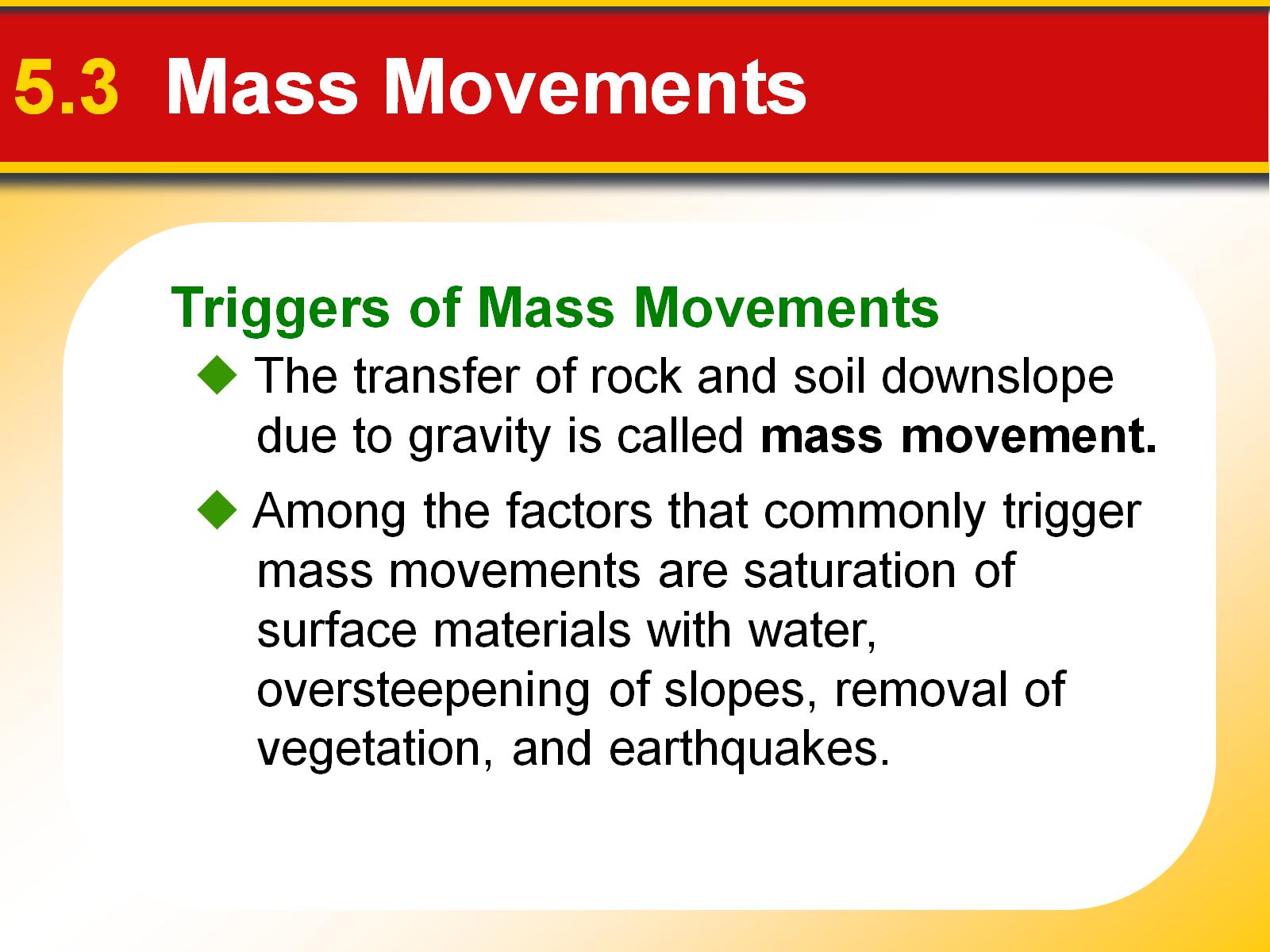 5.3  Mass Movements
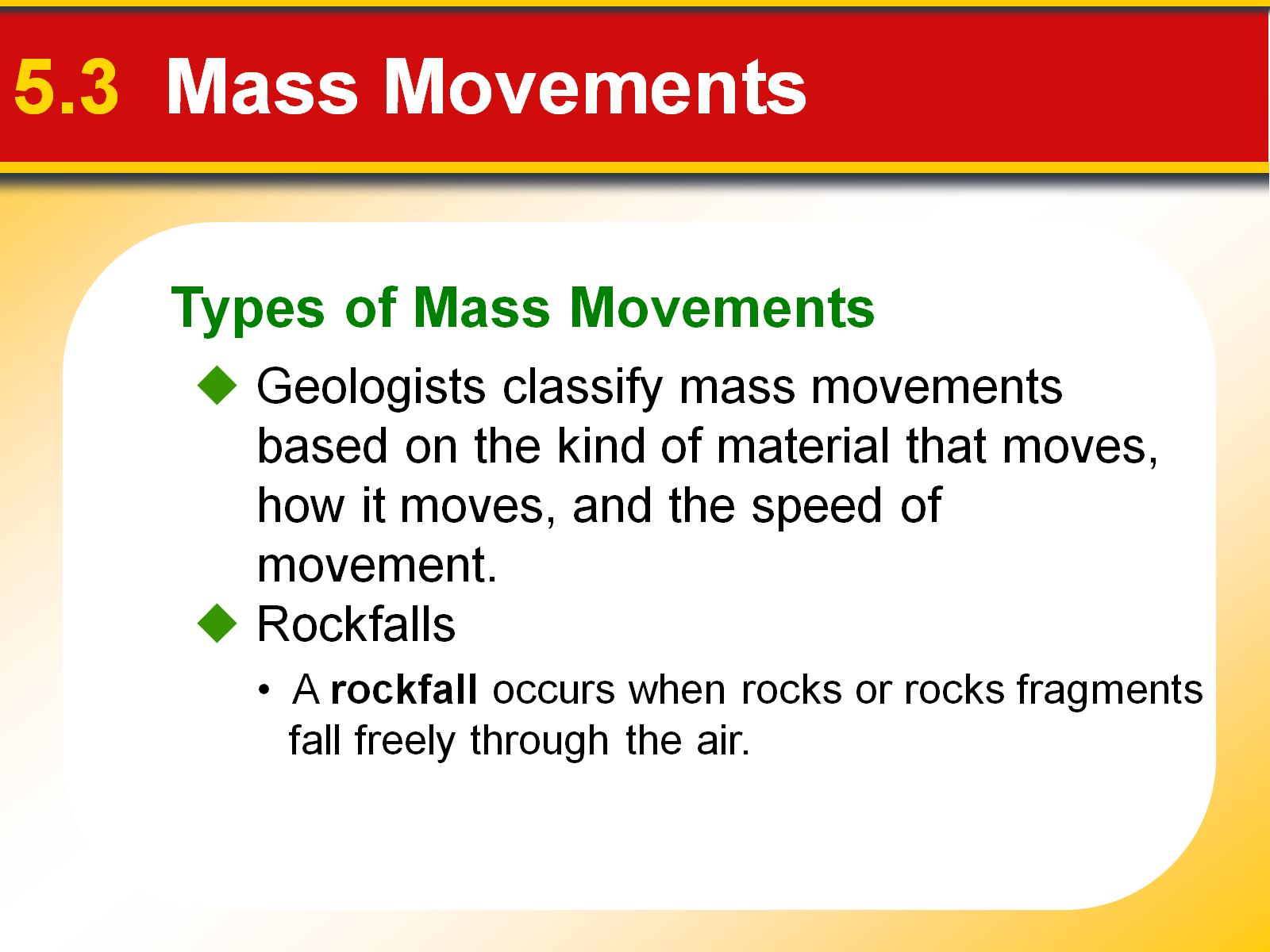 5.3  Mass Movements
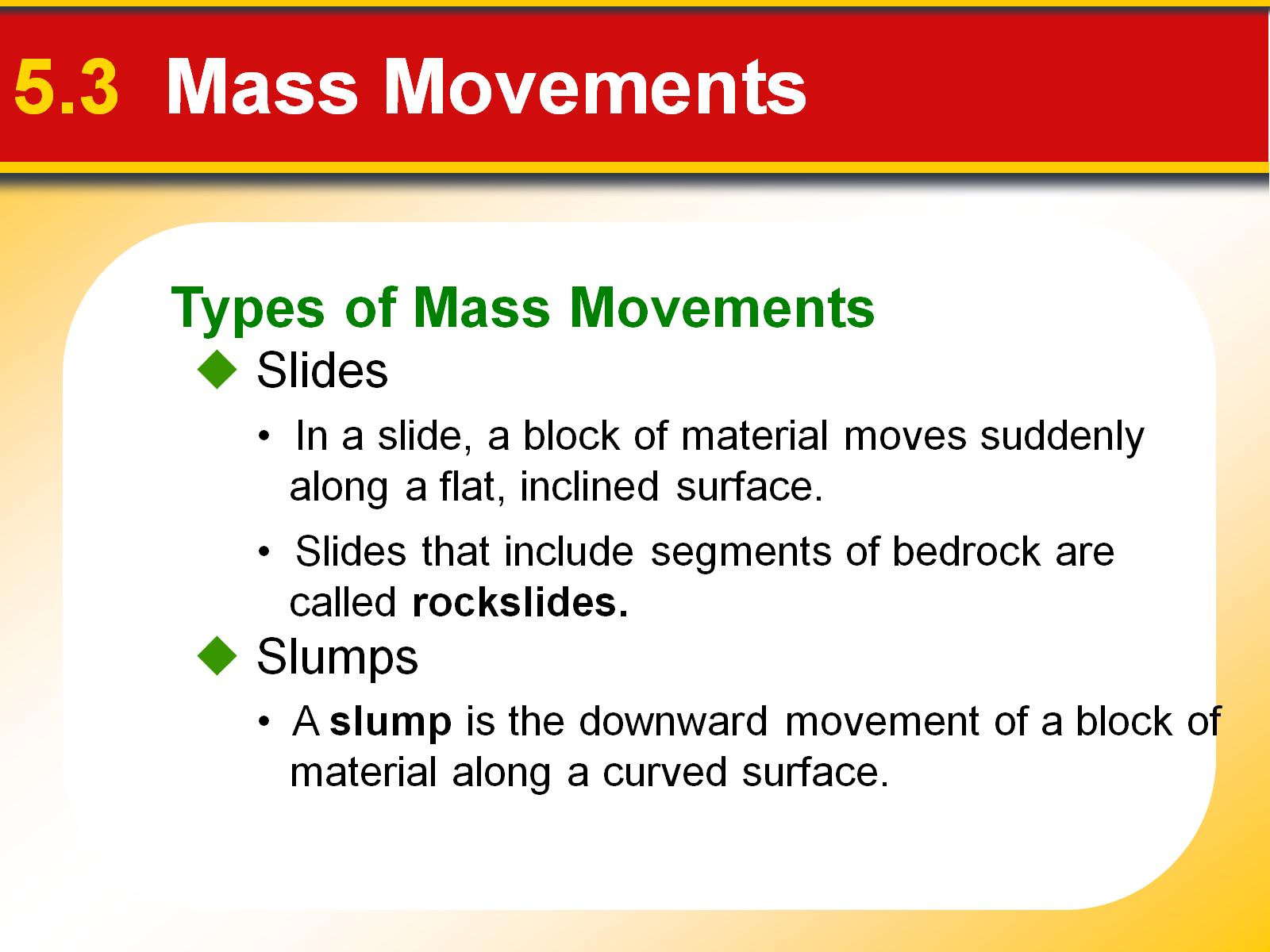 5.3  Mass Movements
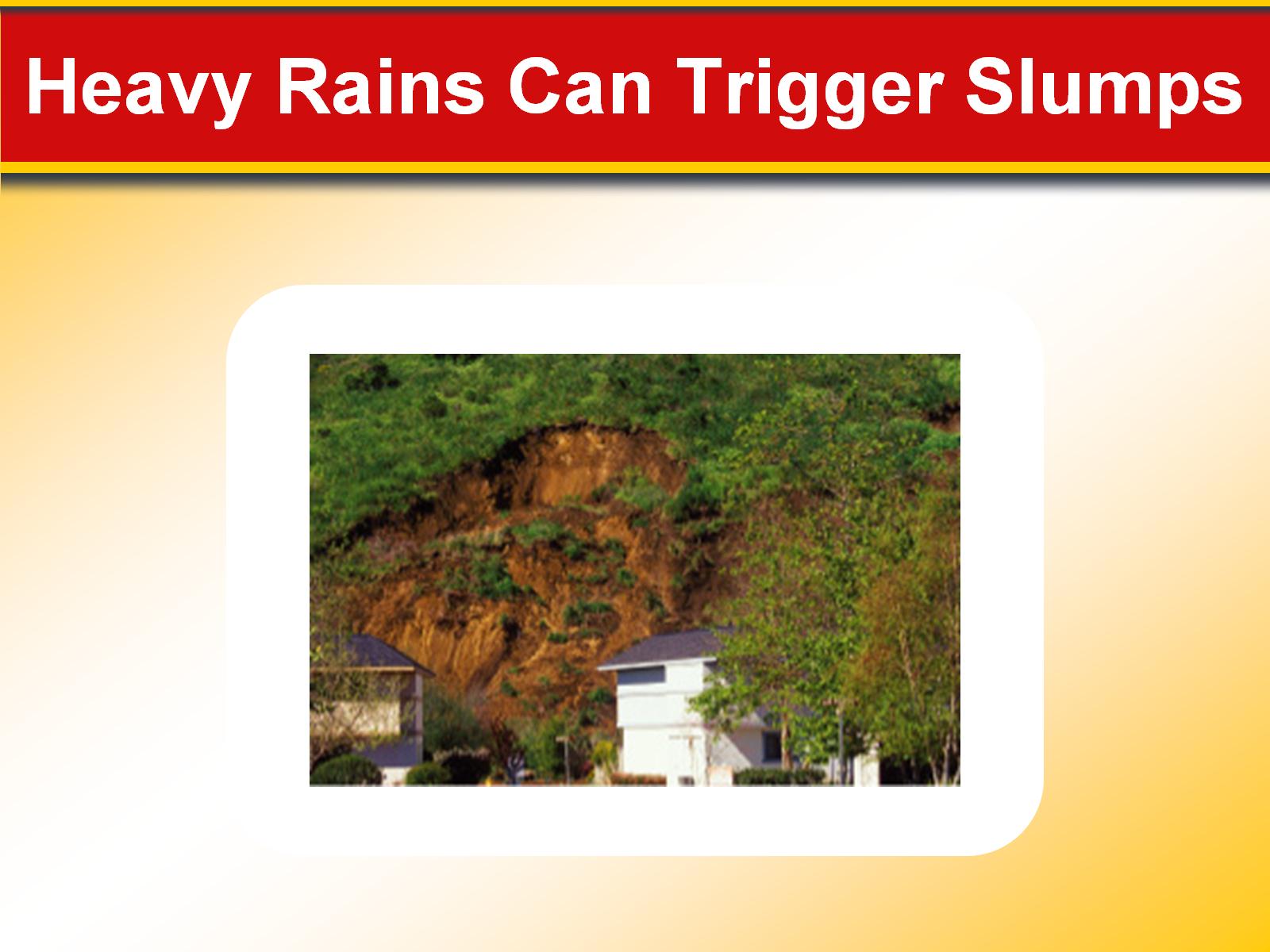 Heavy Rains Can Trigger Slumps
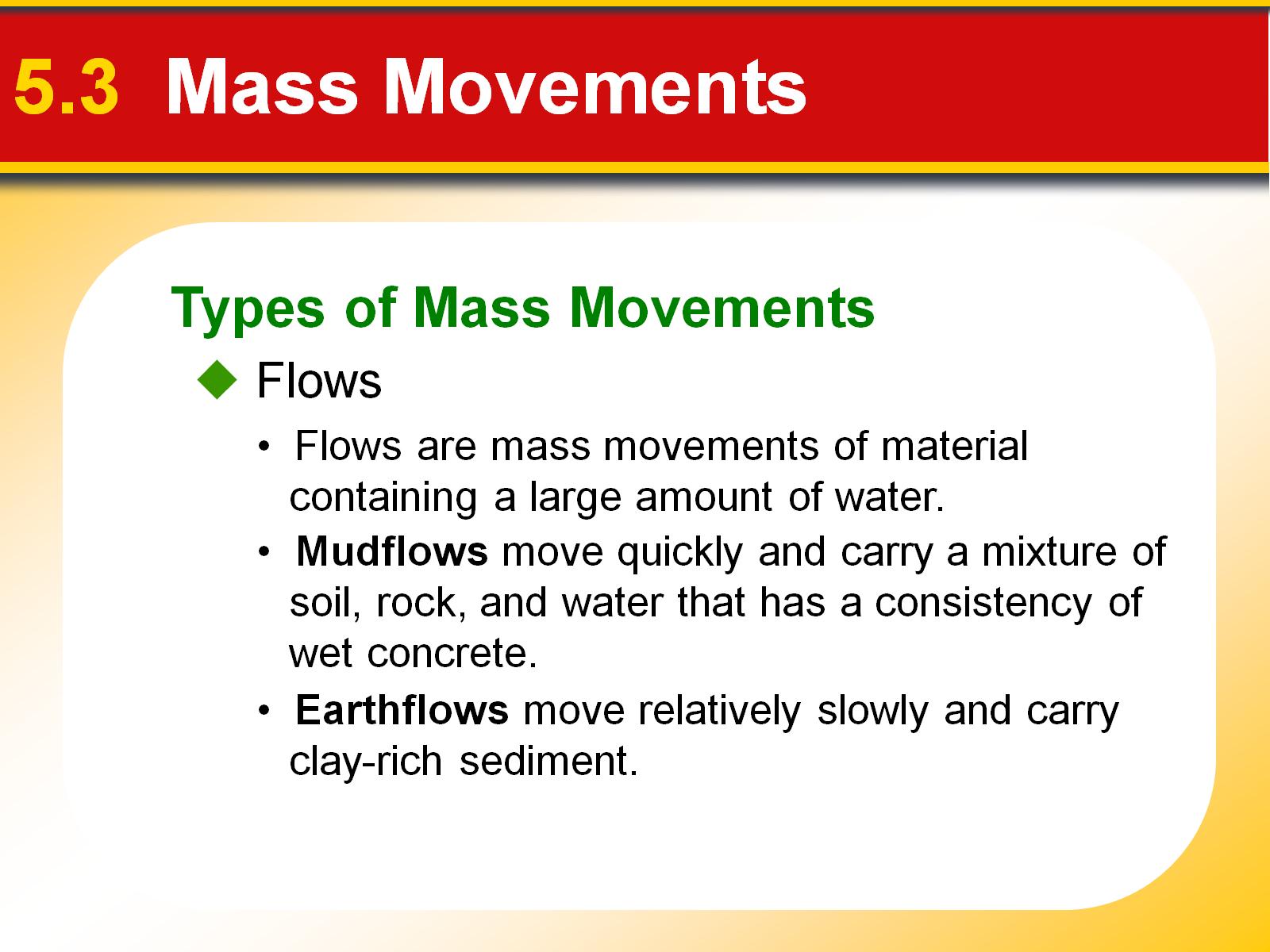 5.3  Mass Movements
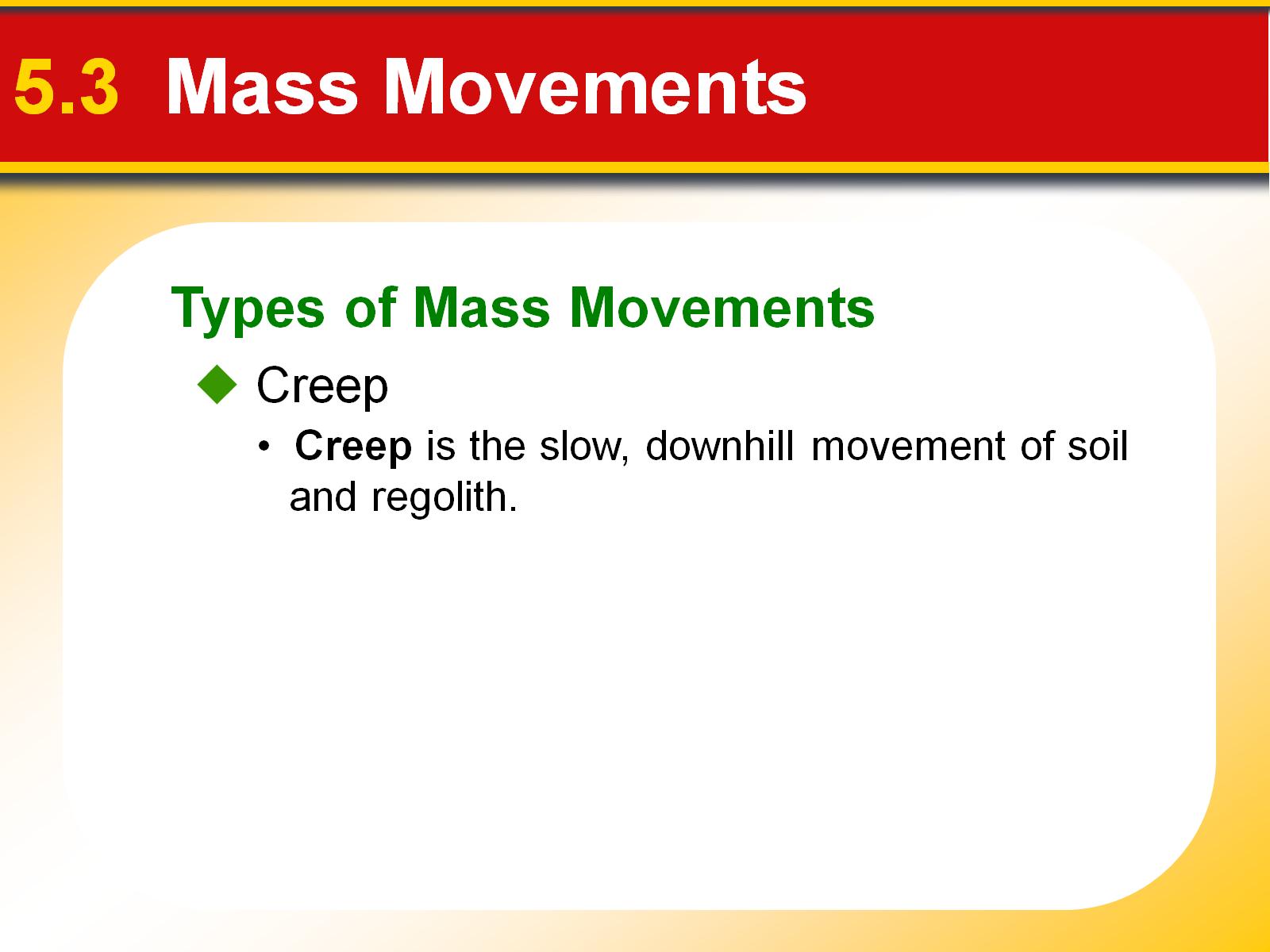 5.3  Mass Movements
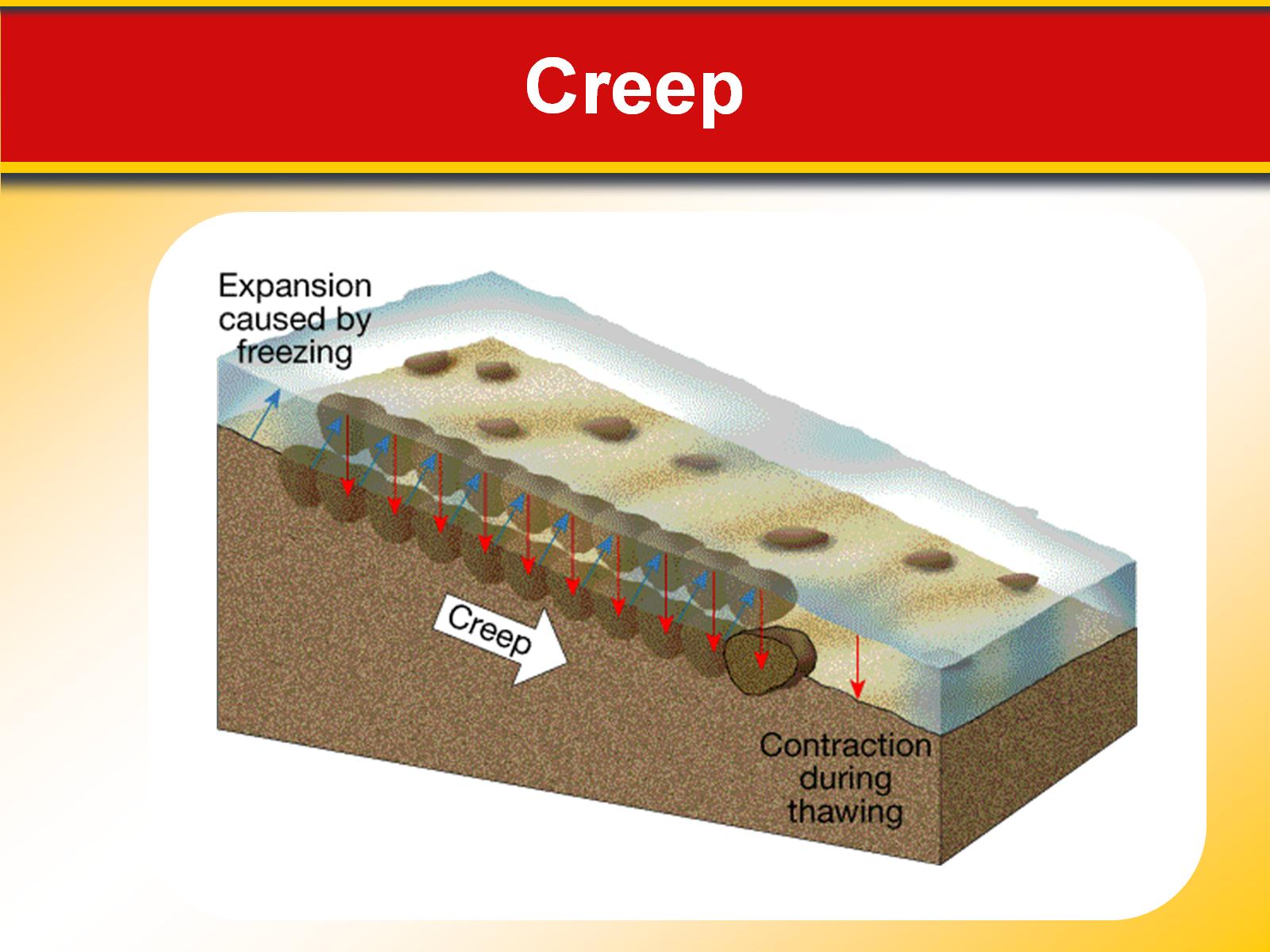 Creep